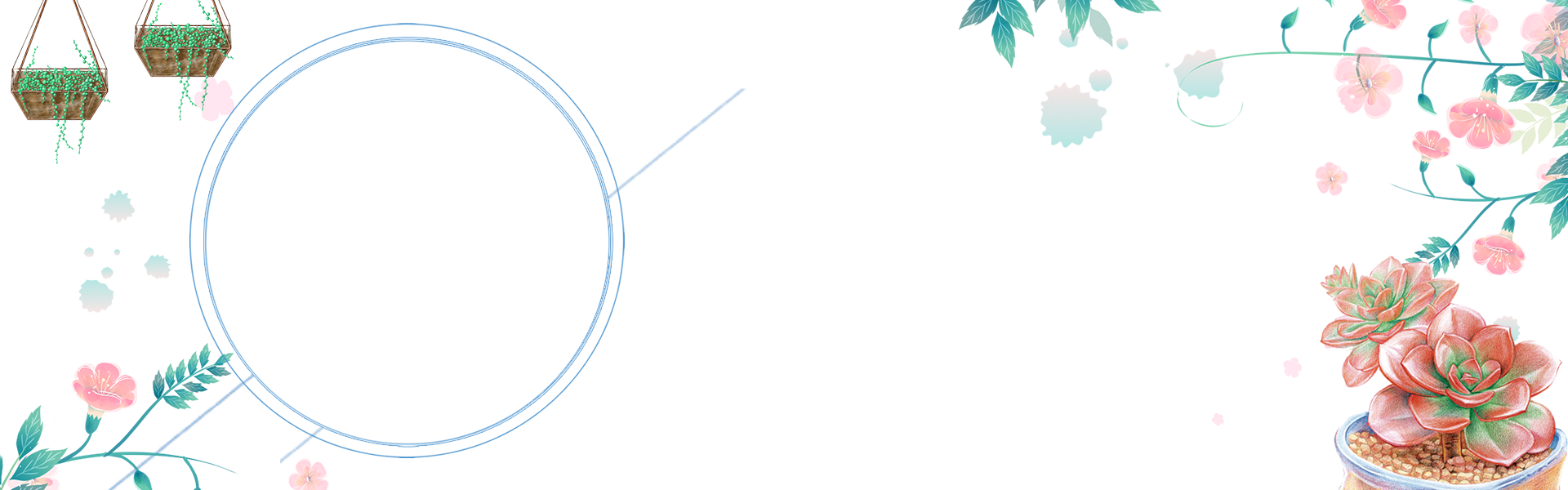 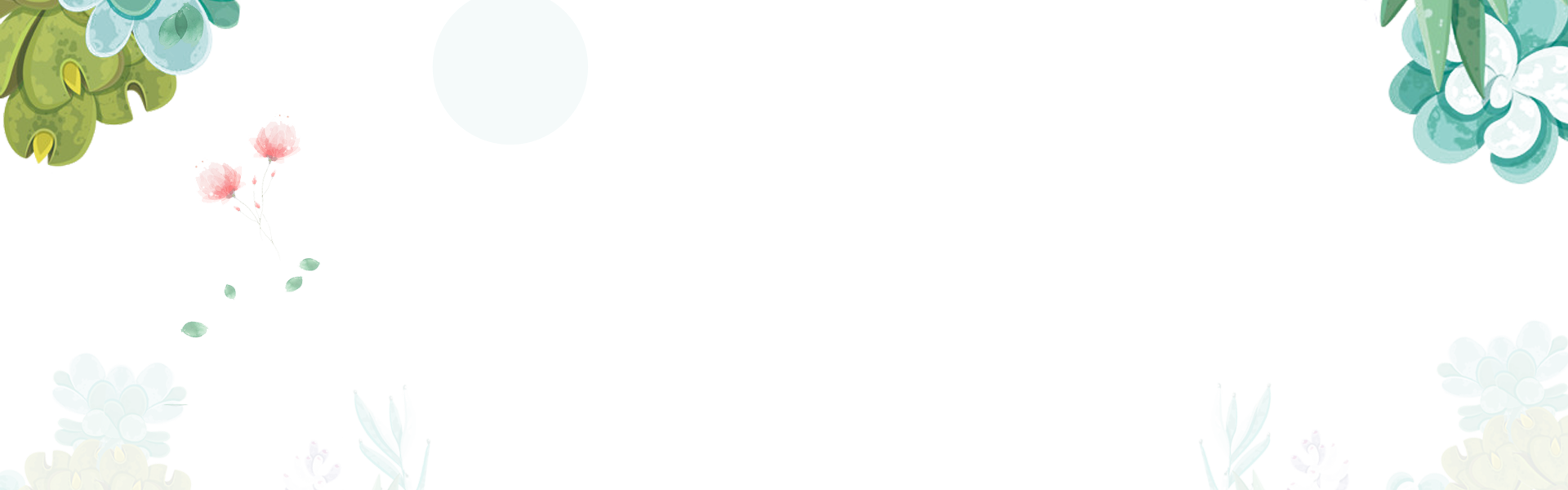 Tập đọc
Nghĩa thầy trò
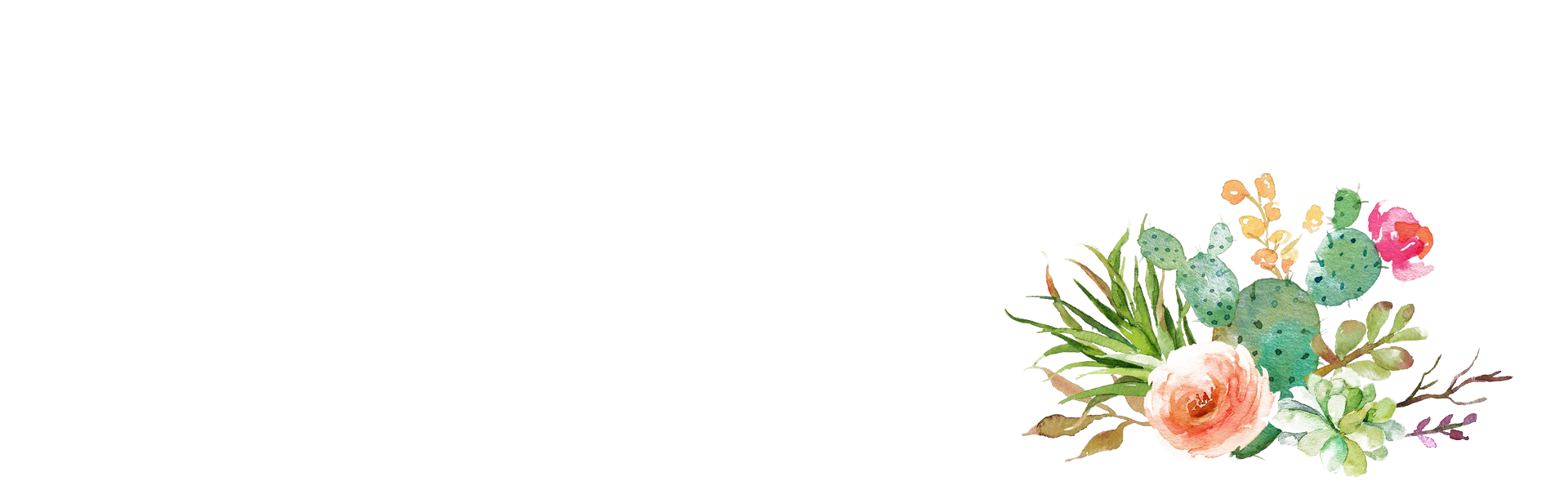 Trang 79
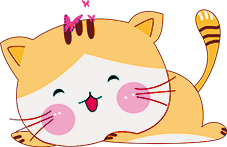 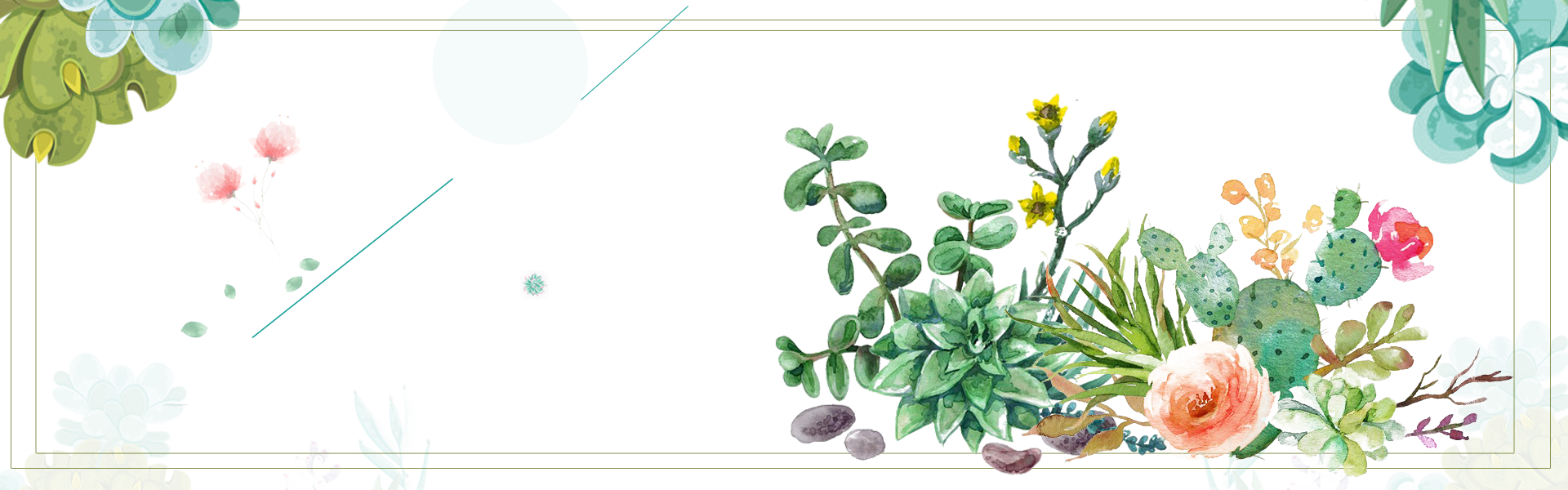 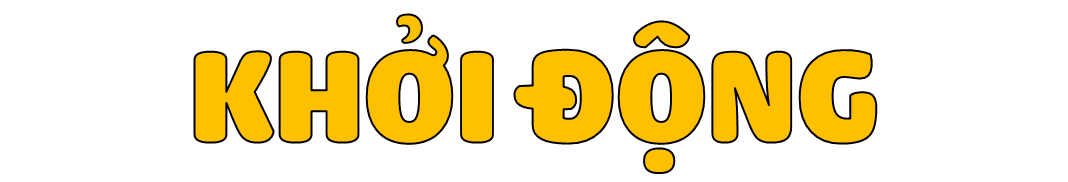 www.helixcor.com
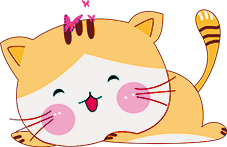 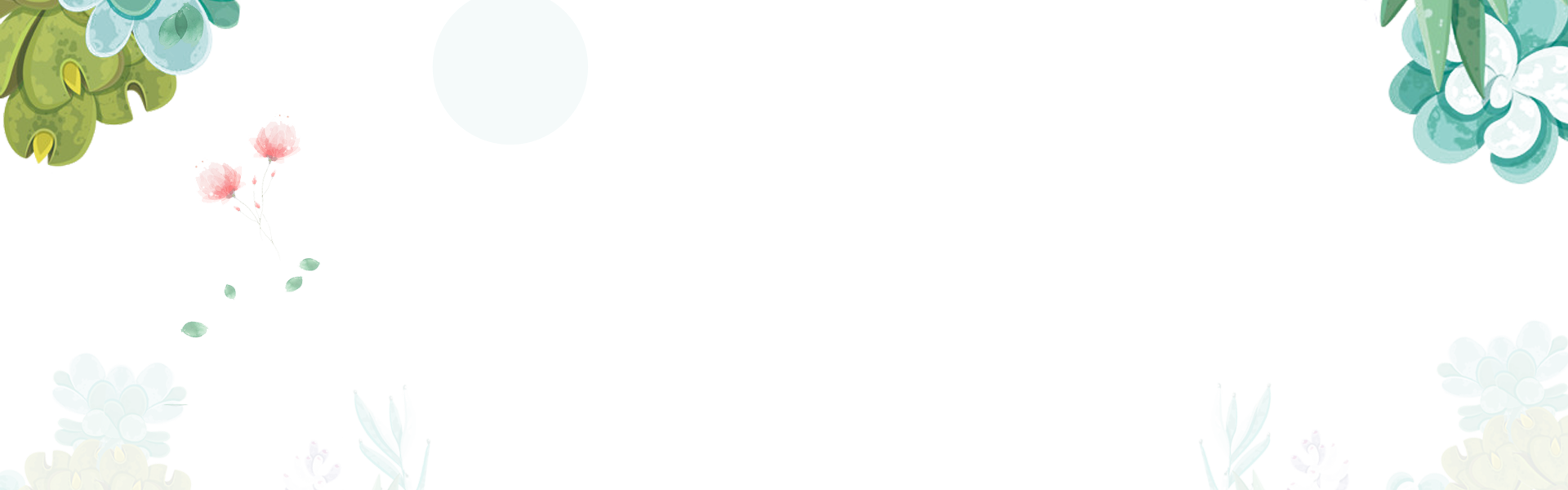 Câu 1: Trong khổ thơ đầu bài thơ “Cửa sông”, tác giả dùng từ ngữ nào để nói về nơi sông chảy ra biển ?
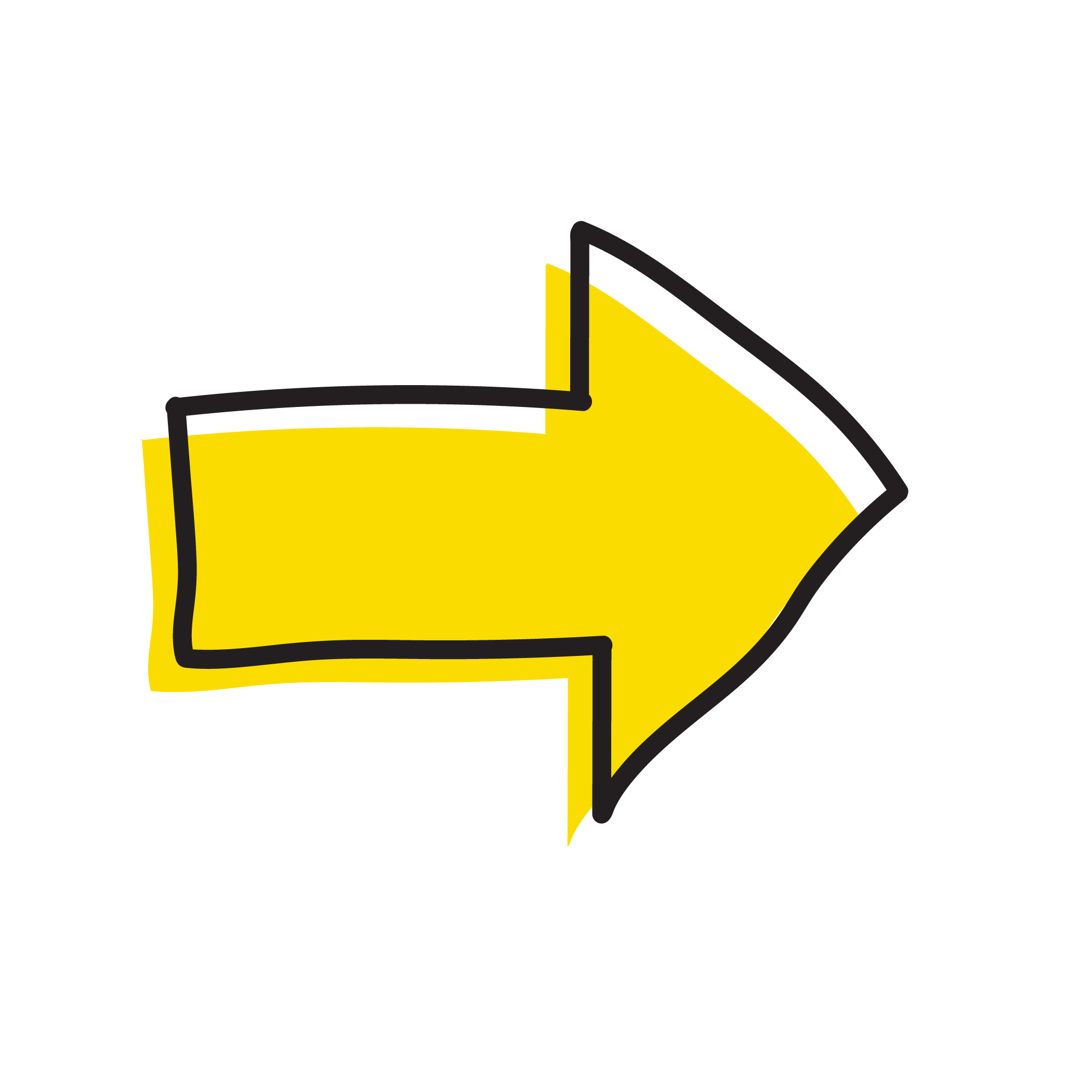 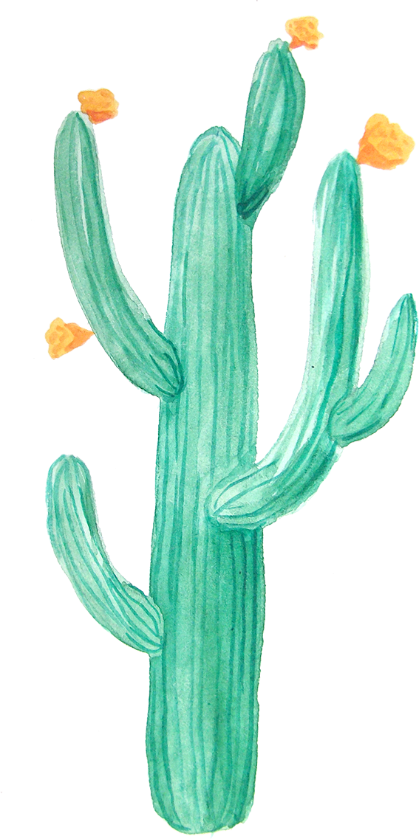 Là cửa nhưng không then khóa
Cũng không khép lại bao giờ.
END
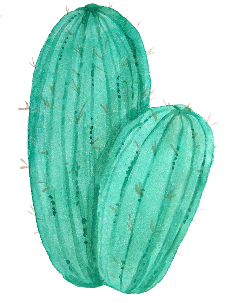 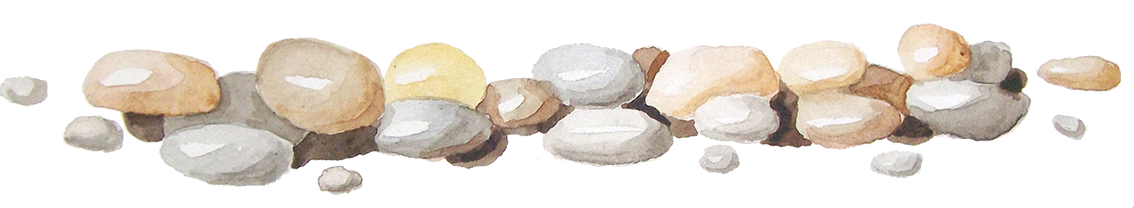 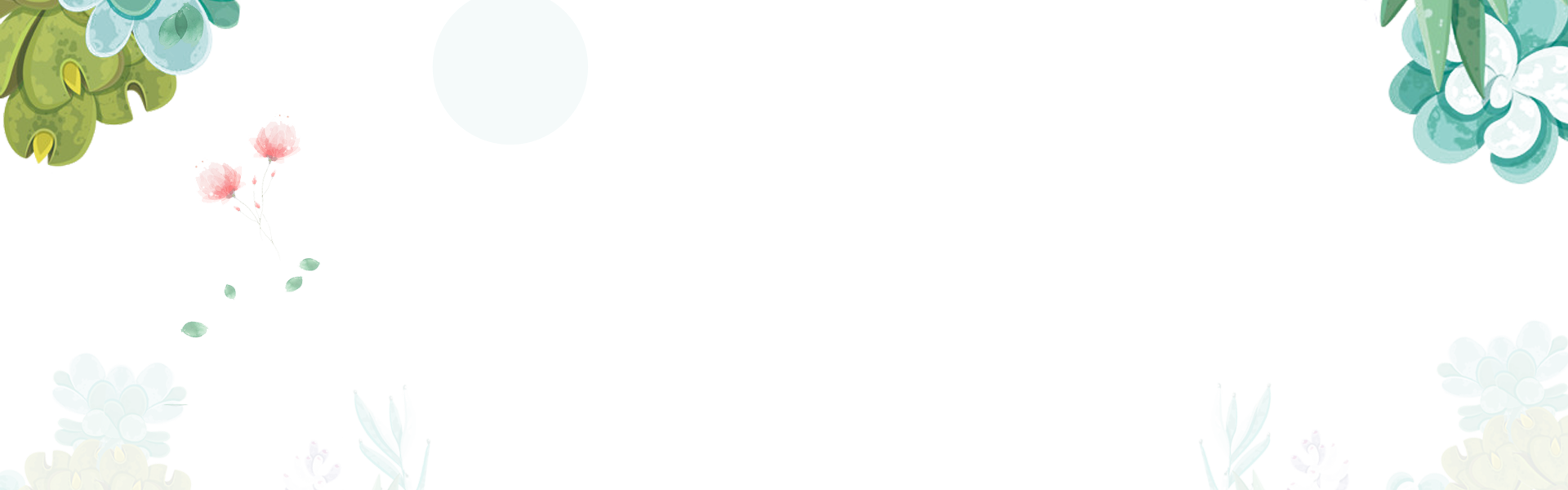 Câu 2: Theo bài thơ, cửa sông là địa điểm đặc biệt như thế nào ?
Là nơi sông gửi lại phù sa bãi bồi và là nơi nước ngọt chảy vào biển rộng tạo thành vùng nước lợ.
 Là nơi biển cả tìm về với đất liền, nơi cá tôm hội tụ.
 Là nơi tàu chào mặt đất và là nơi tiễn người ra khơi.
 Tất cả các ý trên.
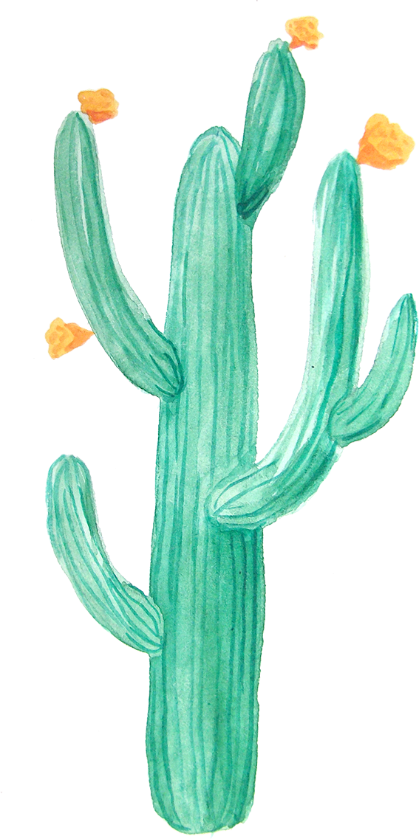 END
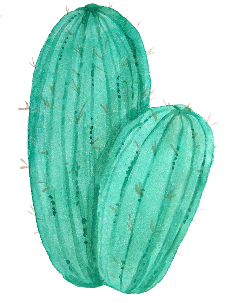 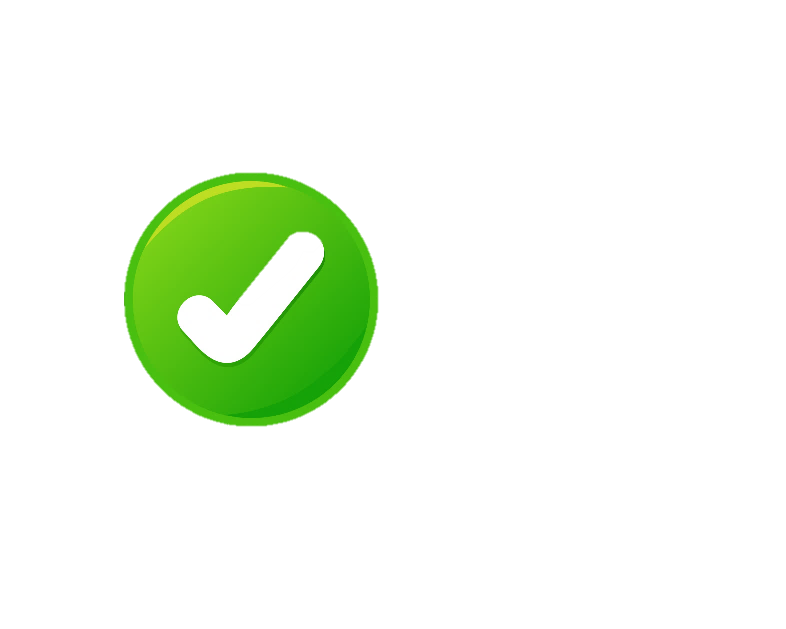 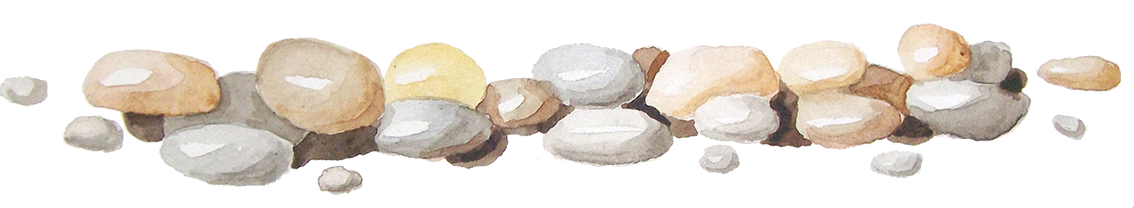 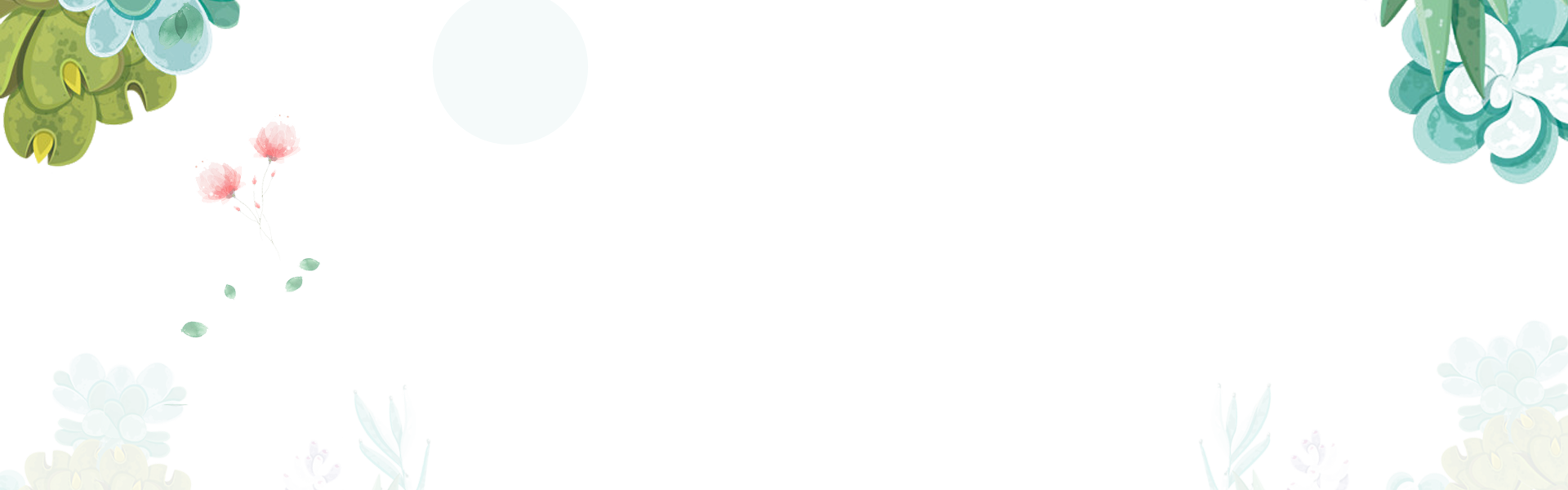 Câu 3: Nội dung của bài thơ “Cửa sông” là gì ?
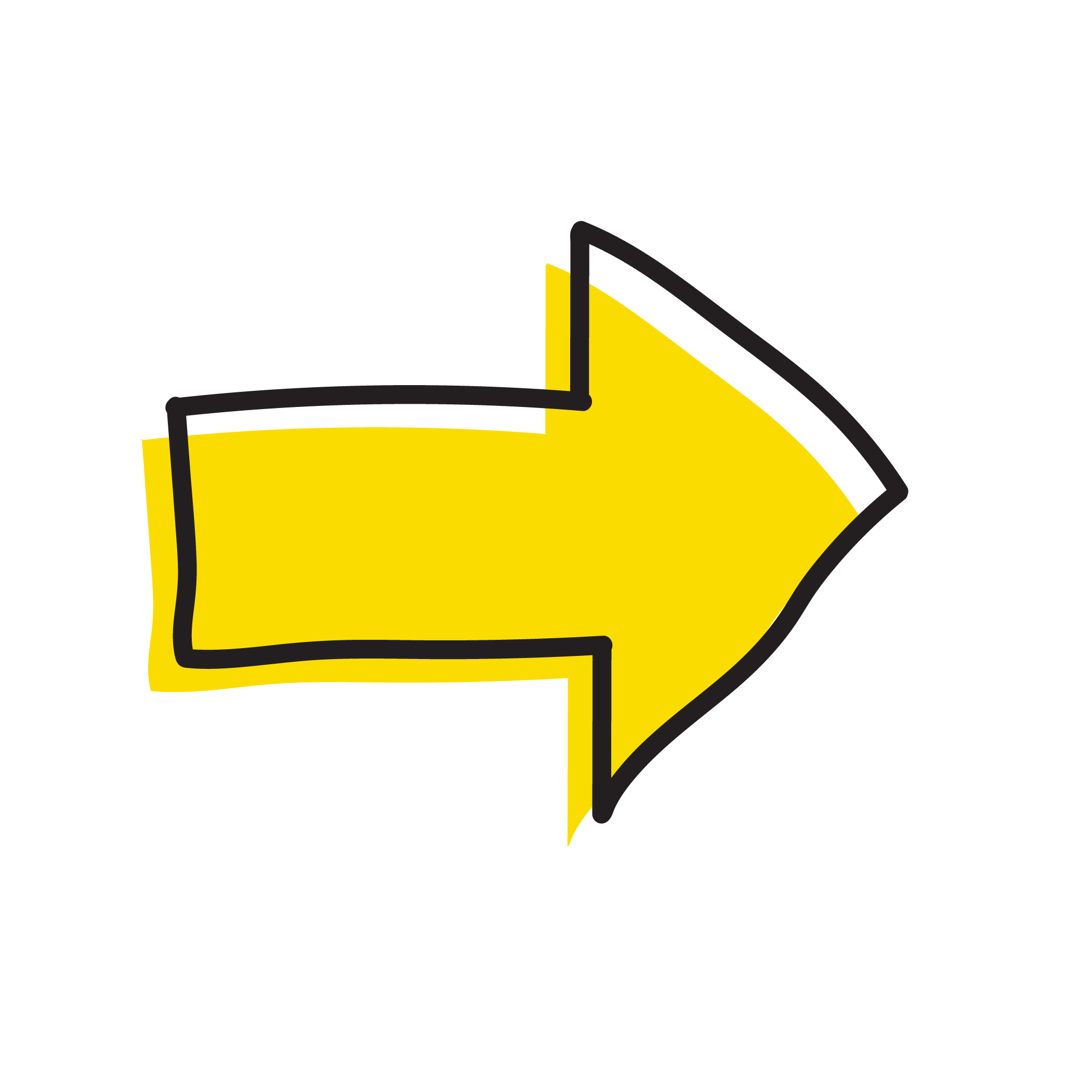 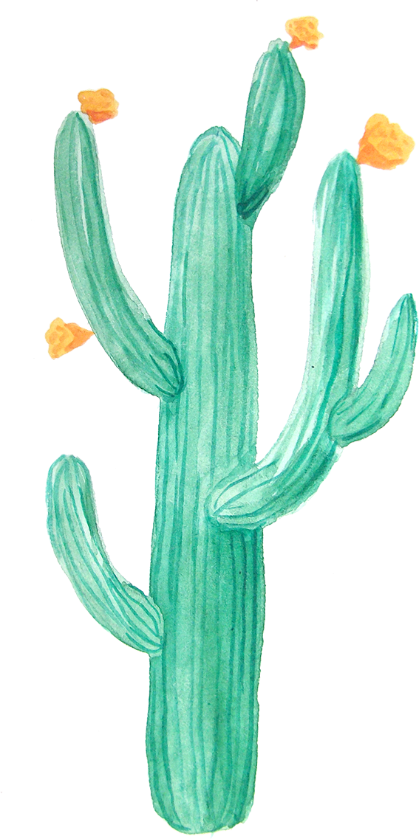 Qua hình ảnh cửa sông, tác giả ca ngợi tình cảm thủy chung, uống nước nhớ nguồn.
END
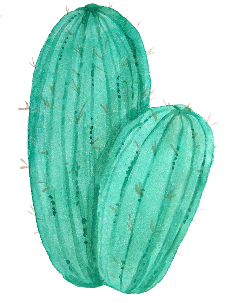 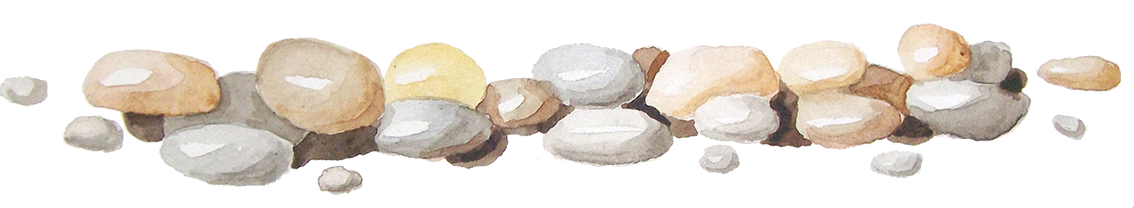 .026
Thứ hai ngày 13 tháng 3 năm 2022
Tập đọc:
Nghĩa thầy trò
                            Hà Ân
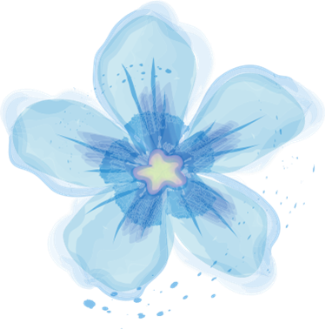 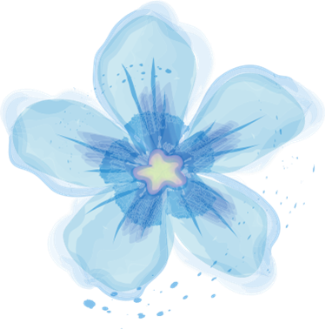 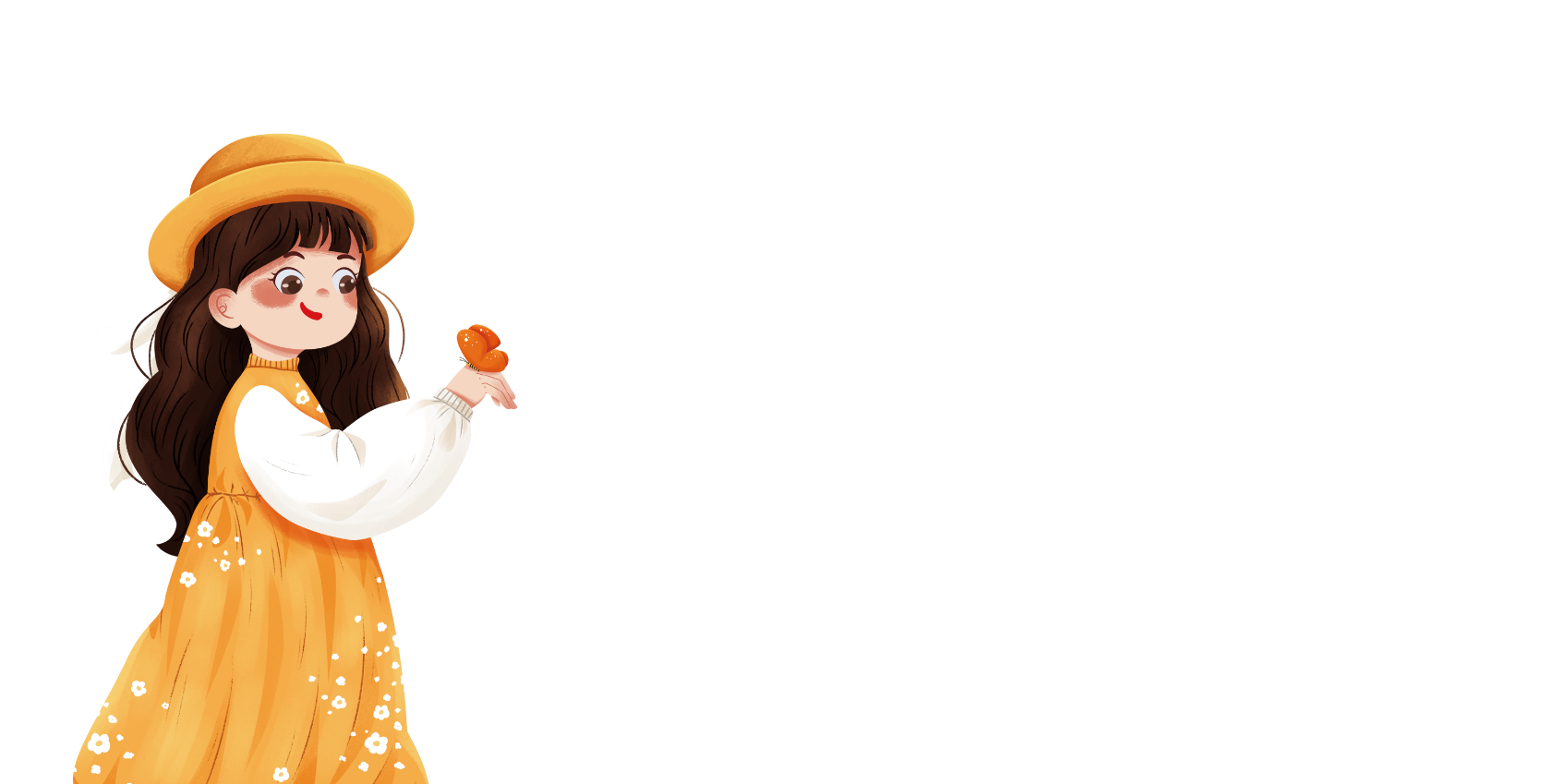 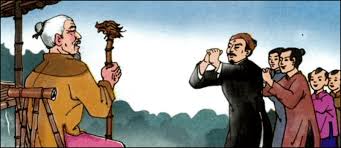 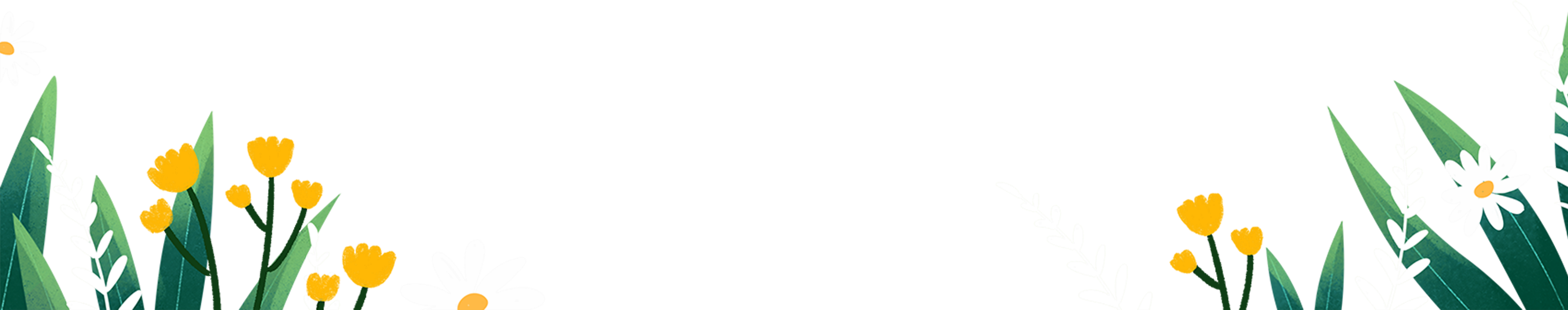 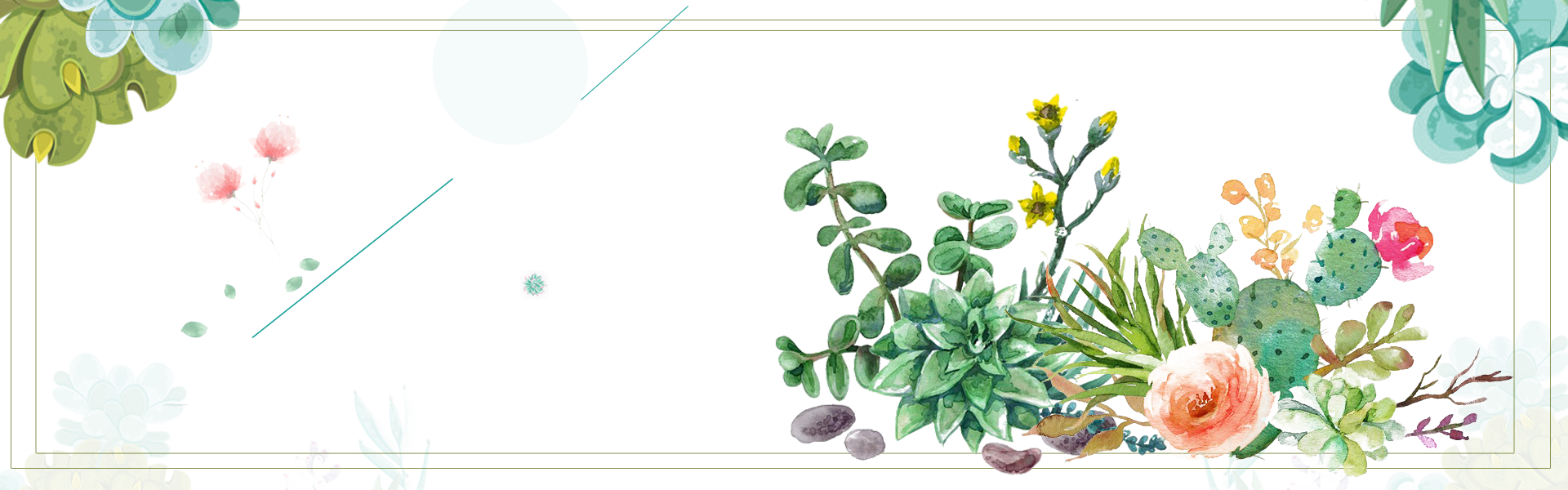 LUYỆN ĐỌC
www.helixcor.com
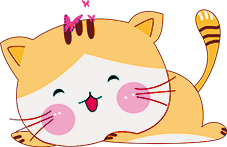 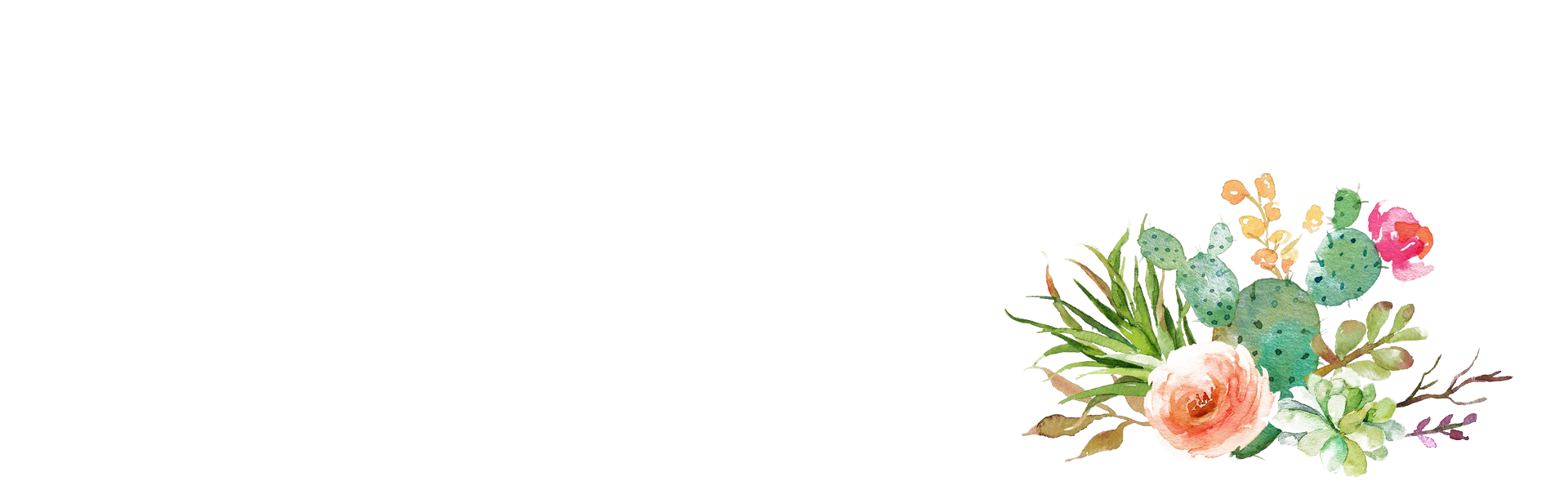 Chia đoạn
Đoạn 1: Từ đầu đến ... “thầy mang ơn rất nặng.”
Đoạn 2: Các môn sinh….. tạ ơn thầy.”
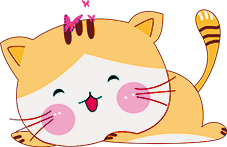 Đoạn 3: Phần còn lại
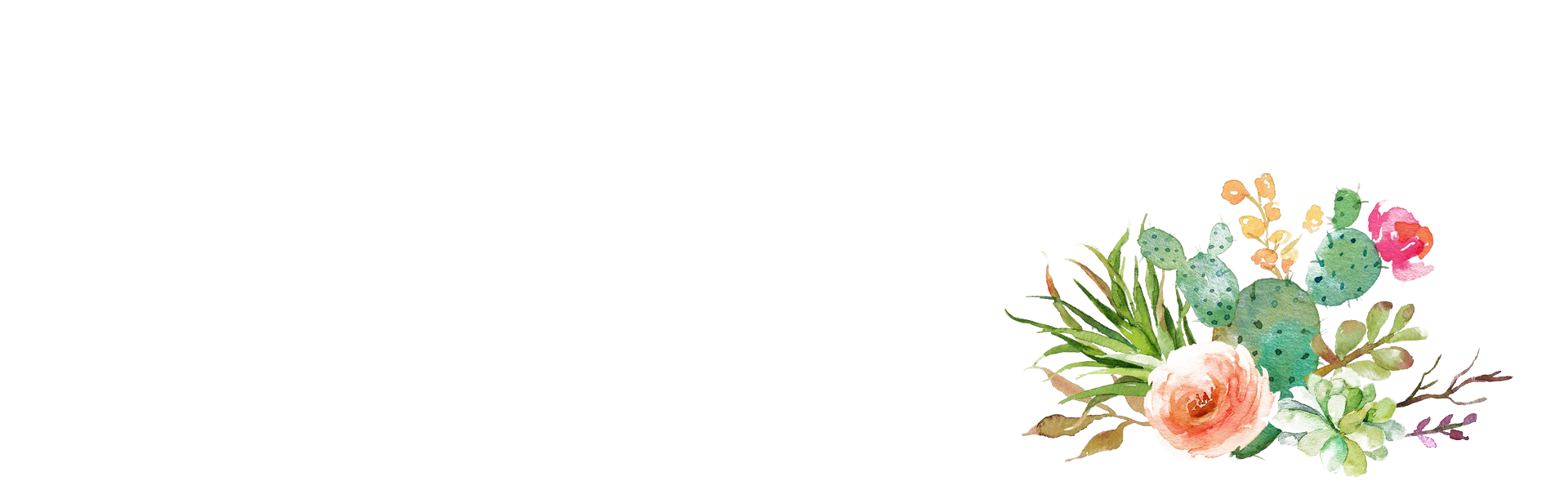 Luyện đọc từ
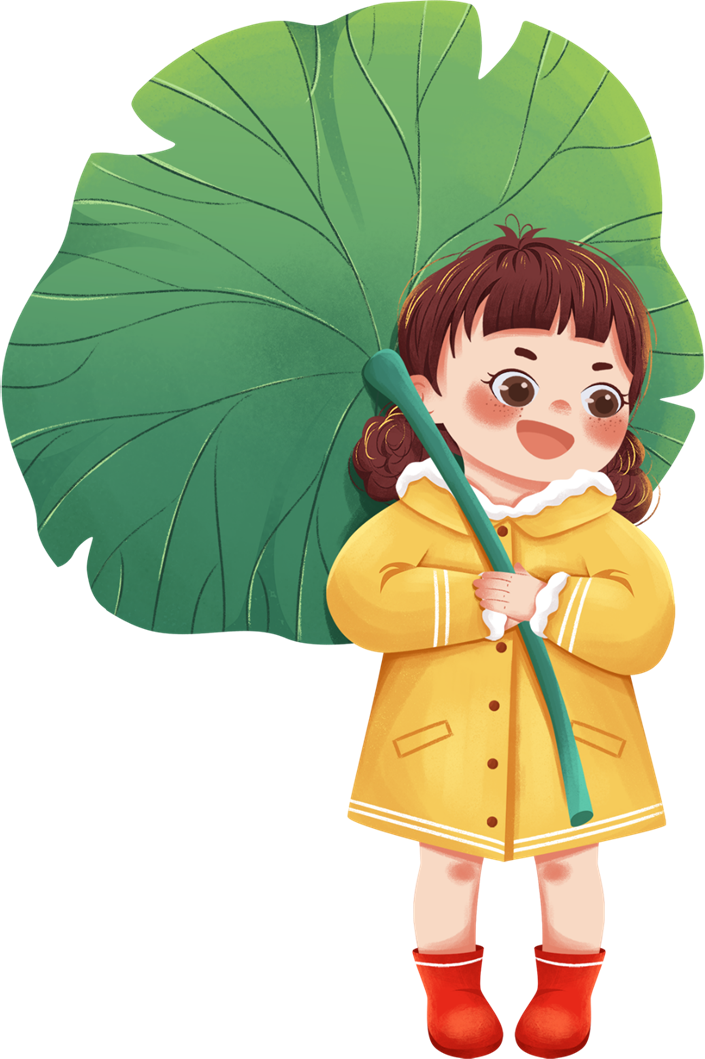 Vỡ lòng
Tề tựu
Dạ ran
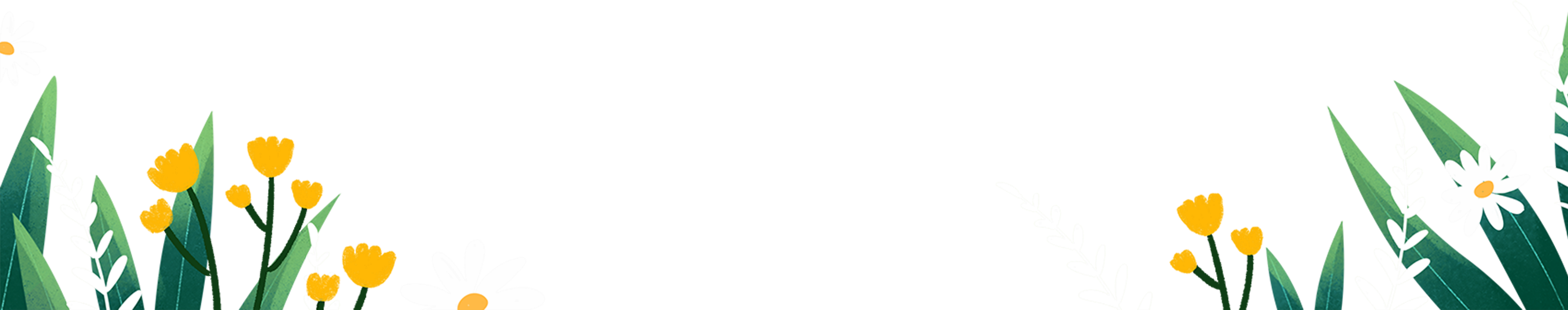 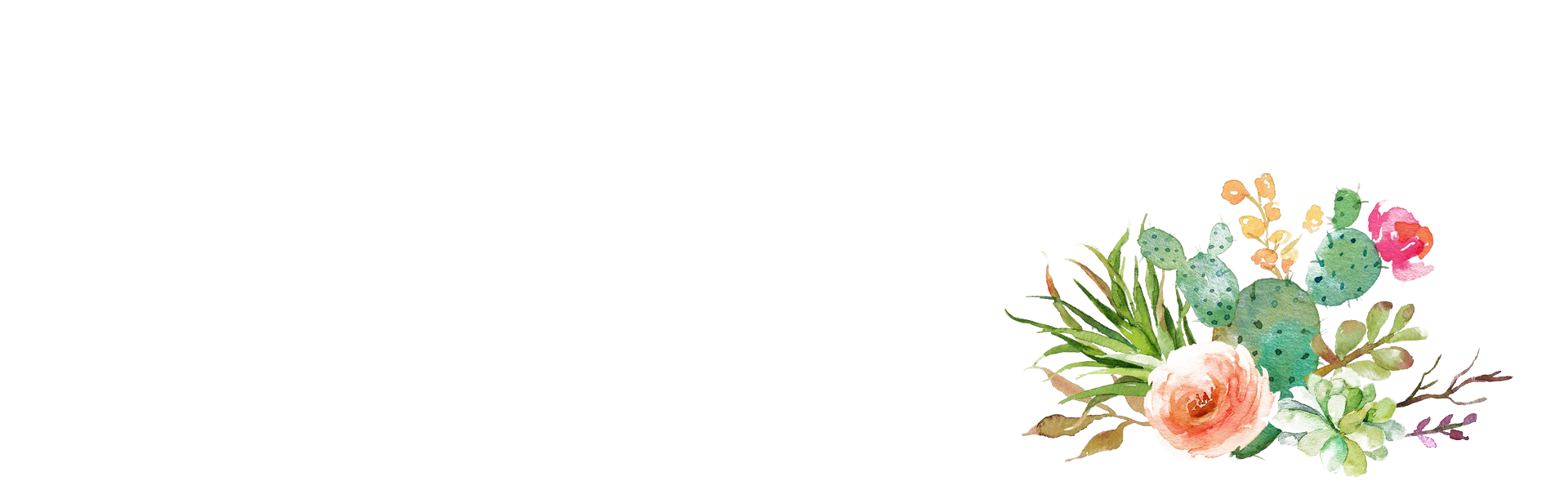 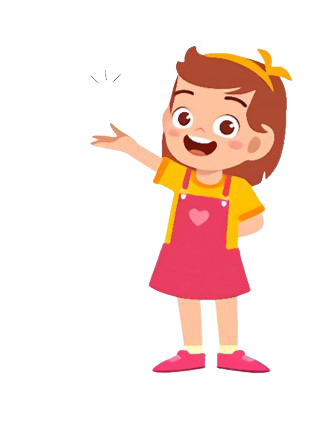 Giải nghĩa từ
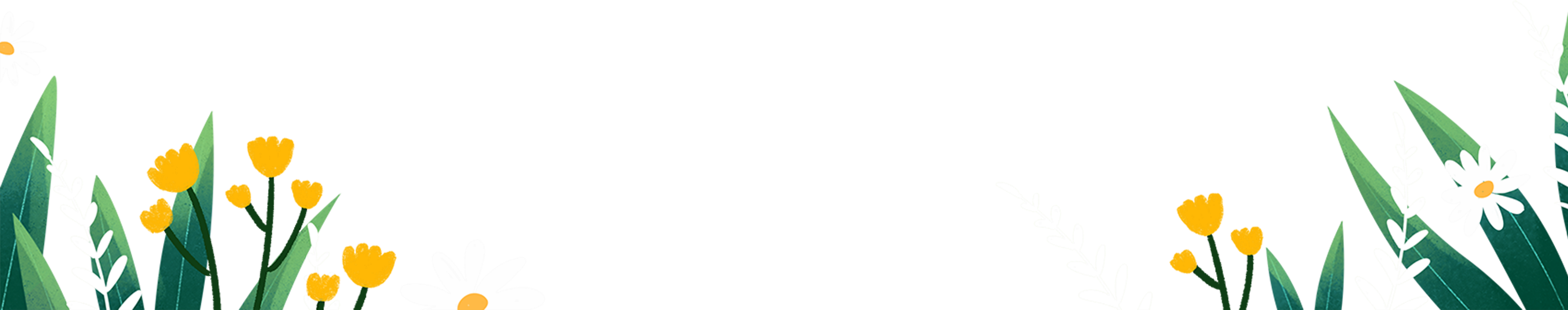 Chu Văn An
(1292- 1370)
Ông là nhà giáo, nhà văn hóa, nhà thơ lớn đời Trần
Ông đỗ đạt cao, nhưng không làm quan mà mở trường dạy học ở quê nhà.
Ông là người chính trực, hiền hòa; được tôn vinh là bậc thầy của giáo dục Việt Nam.
Áo dài thâm
Sập
Môn sinh
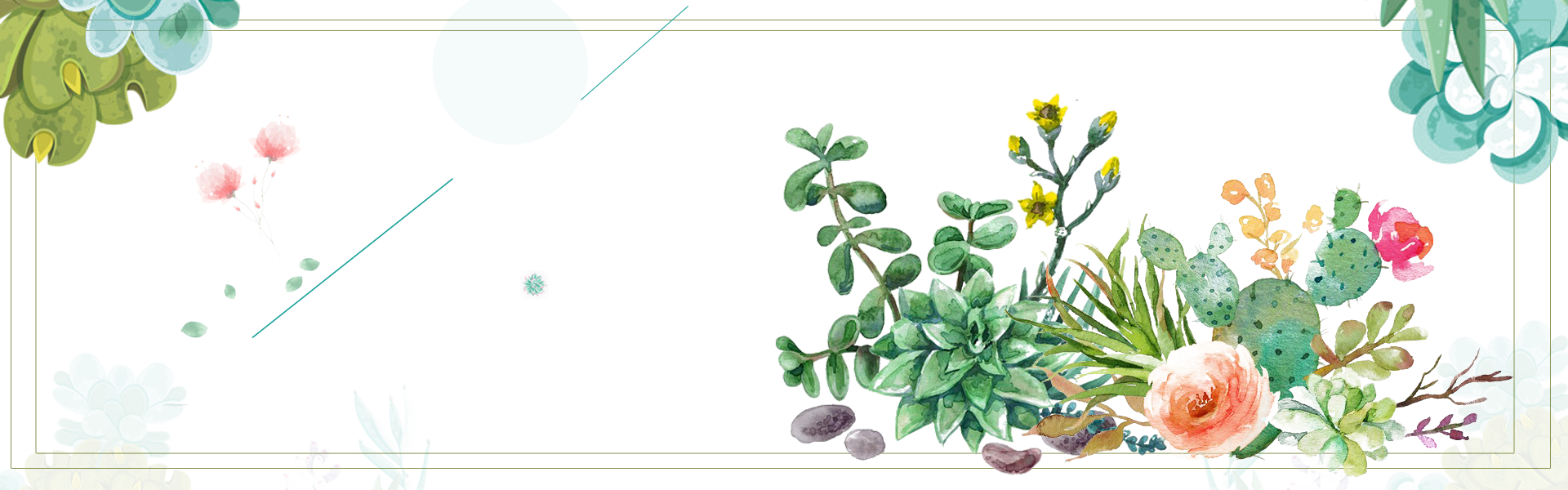 TÌM HIỂU
BÀI
www.helixcor.com
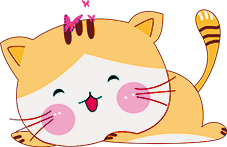 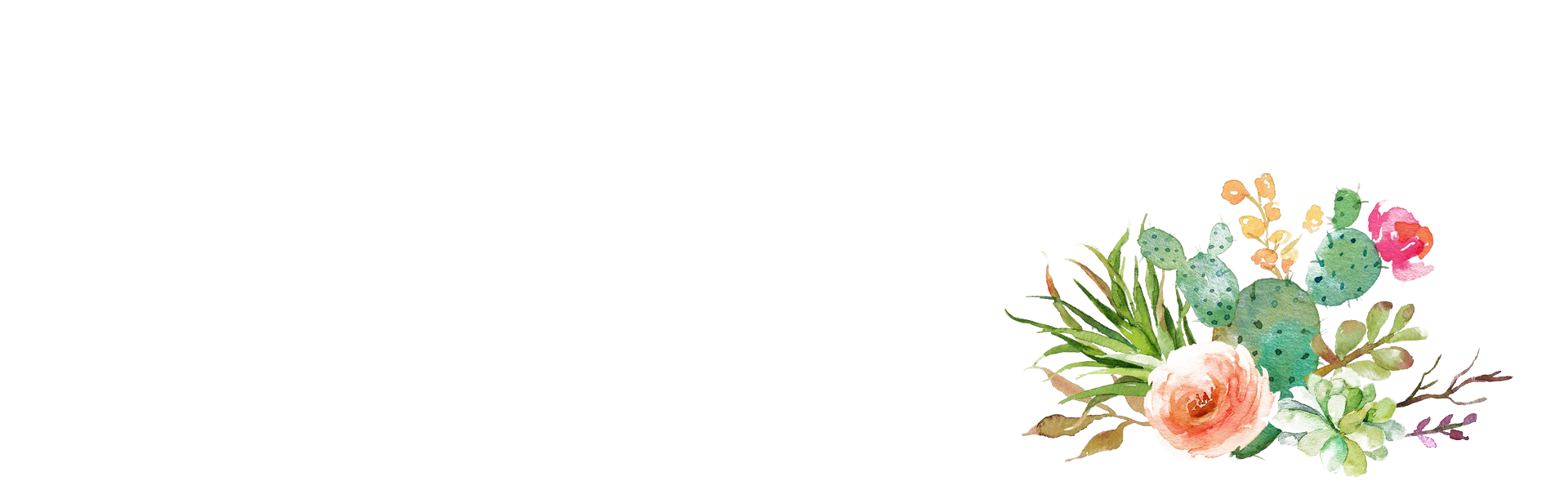 Câu 1: Các môn sinh đến nhà cụ giáo Chu để làm gì ?
www.helixcor.com
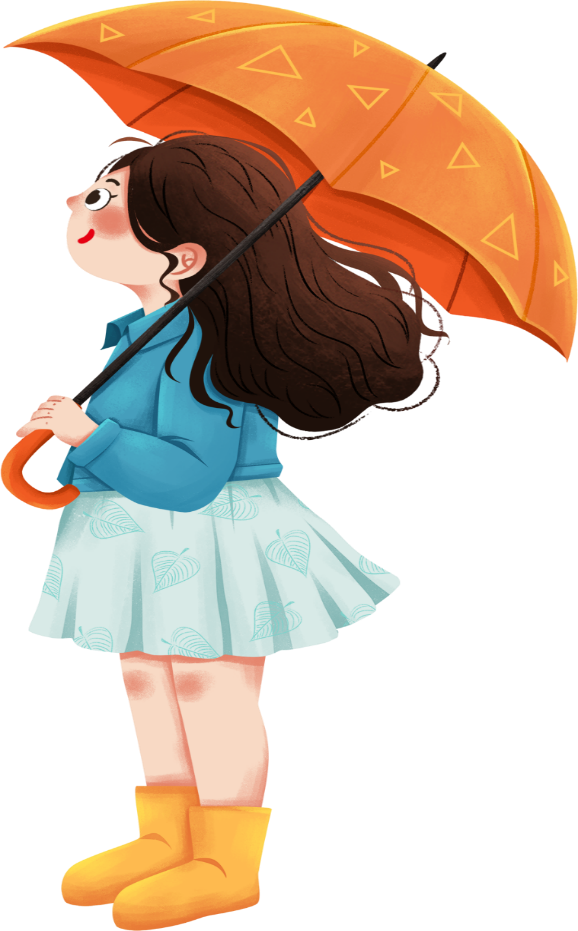 Các môn sinh đến nhà cụ giáo Chu để mừng thọ thầy.
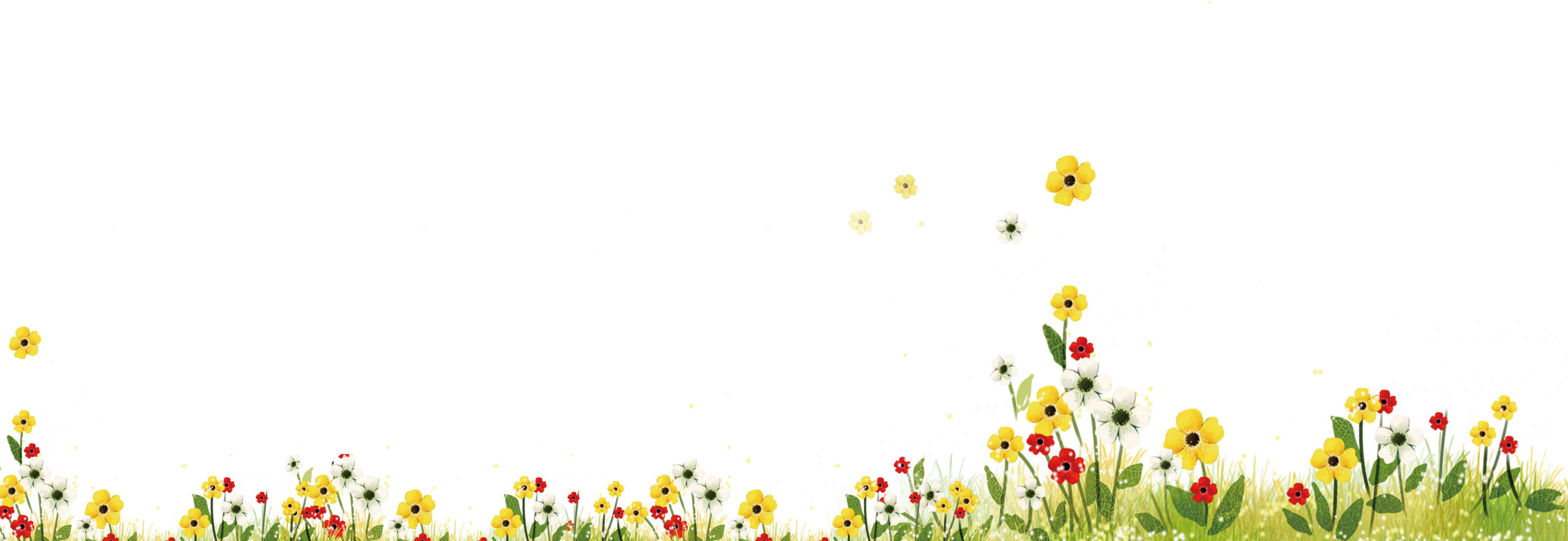 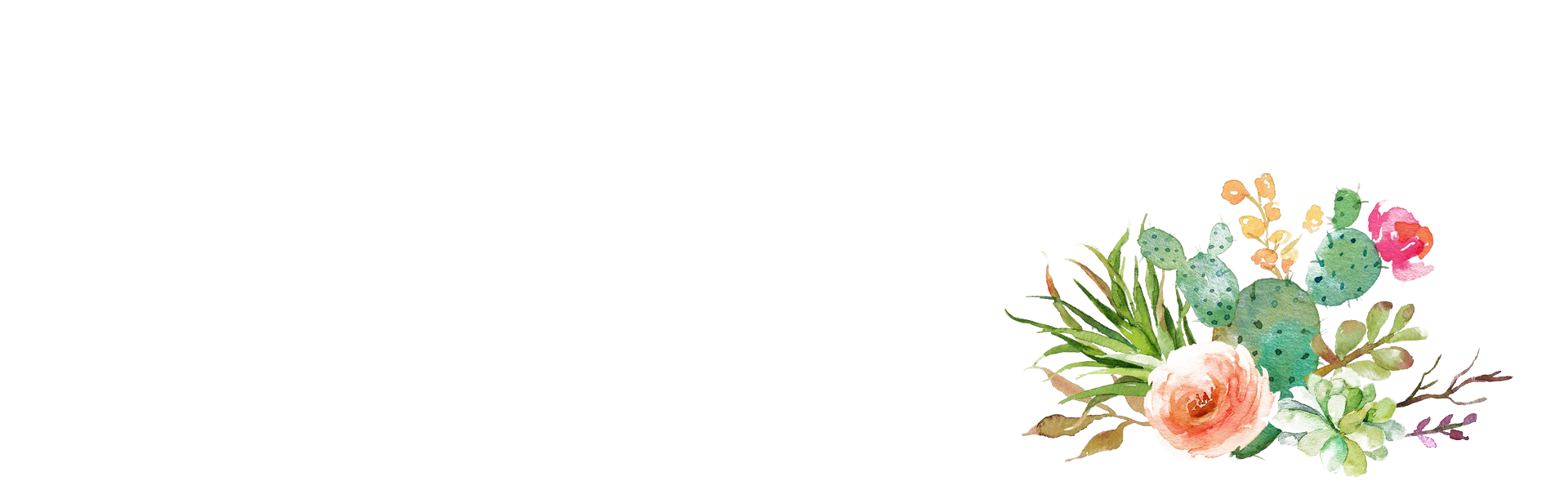 Tìm những chi tiết cho thấy học trò rất tôn kính cụ giáo Chu.
www.helixcor.com
Từ sáng sớm, các môn sinh đã tề tựu trước sân nhà thầy giáo Chu để mừng thọ thầy. Họ dâng biếu thầy những cuốn sách quý. Khi nghe cùng với thầy “tới thăm một người mà thầy mang ơn rất nặng”, họ “đồng thanh dạ ran”, cùng theo sau thầy.
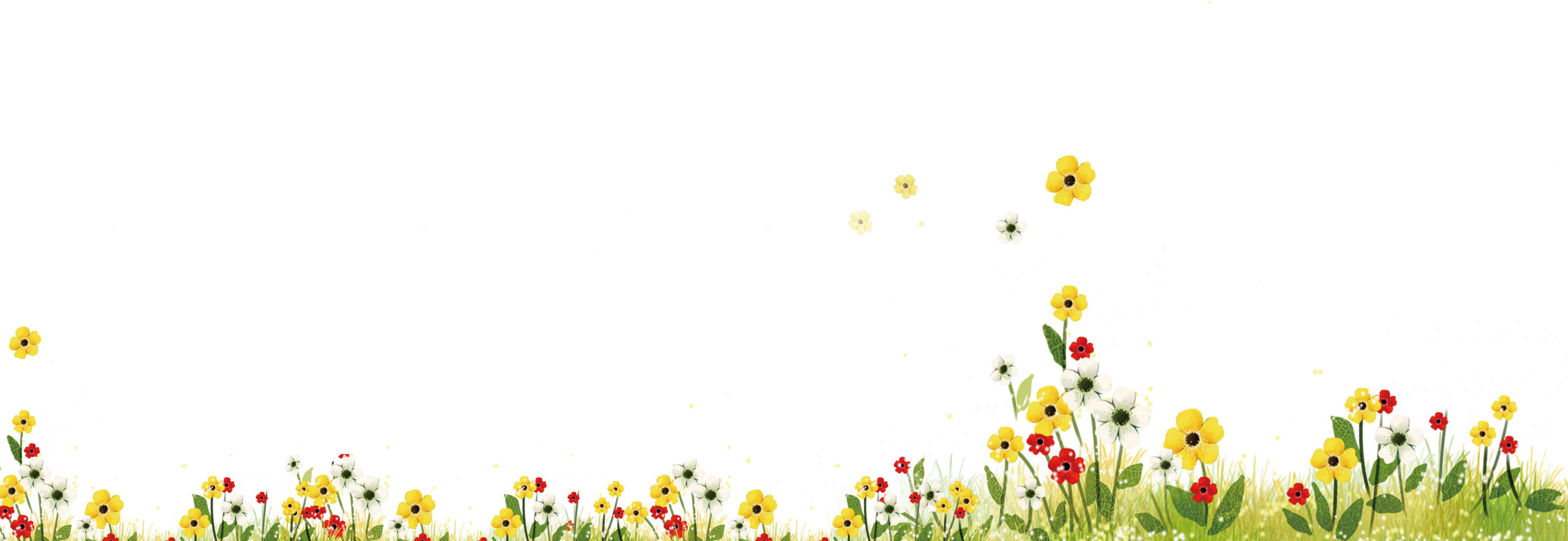 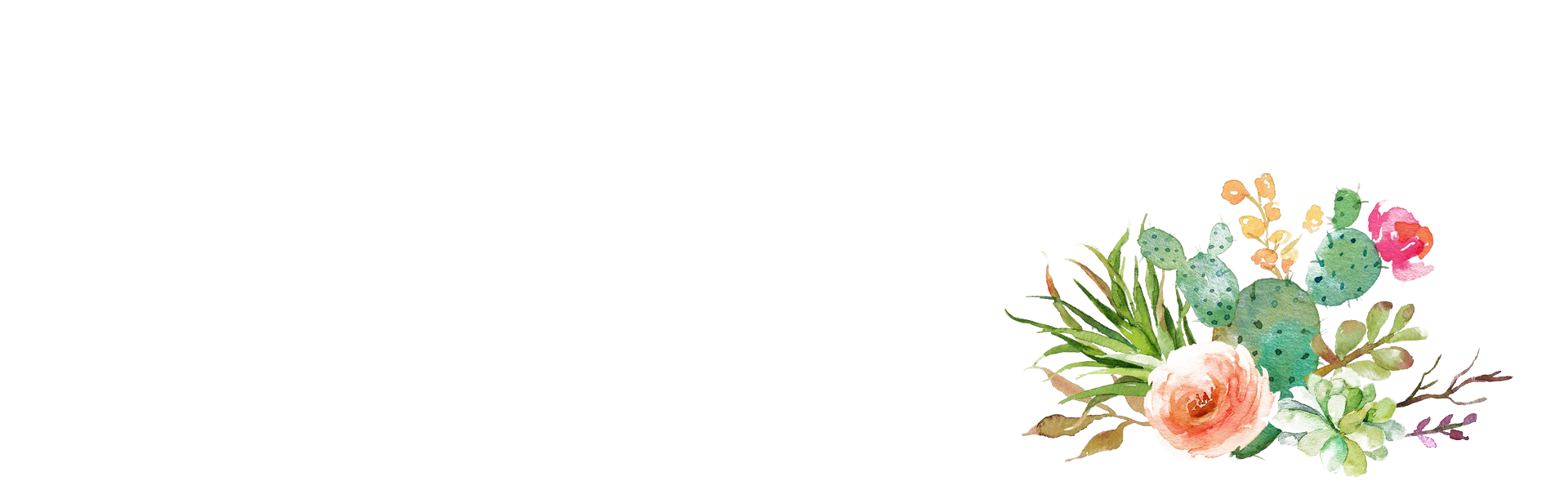 Câu 2: Tình cảm của cụ giáo Chu  đối với người thầy đã dạy cho cụ từ thuở học vỡ lòng như thế nào ?
www.helixcor.com
Cụ rất tôn kính người thầy đã dạy cho cụ từ thuở vỡ lòng.
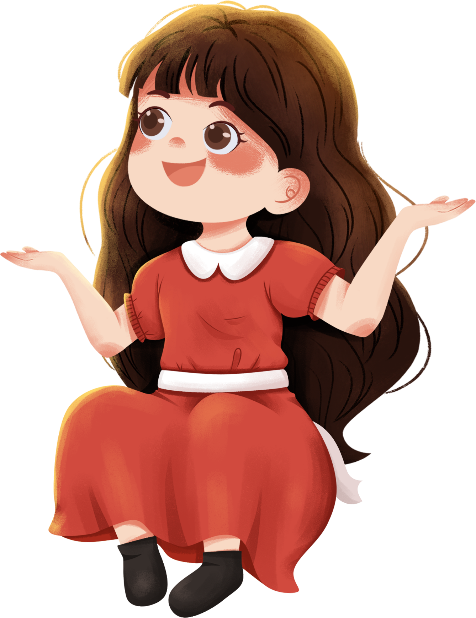 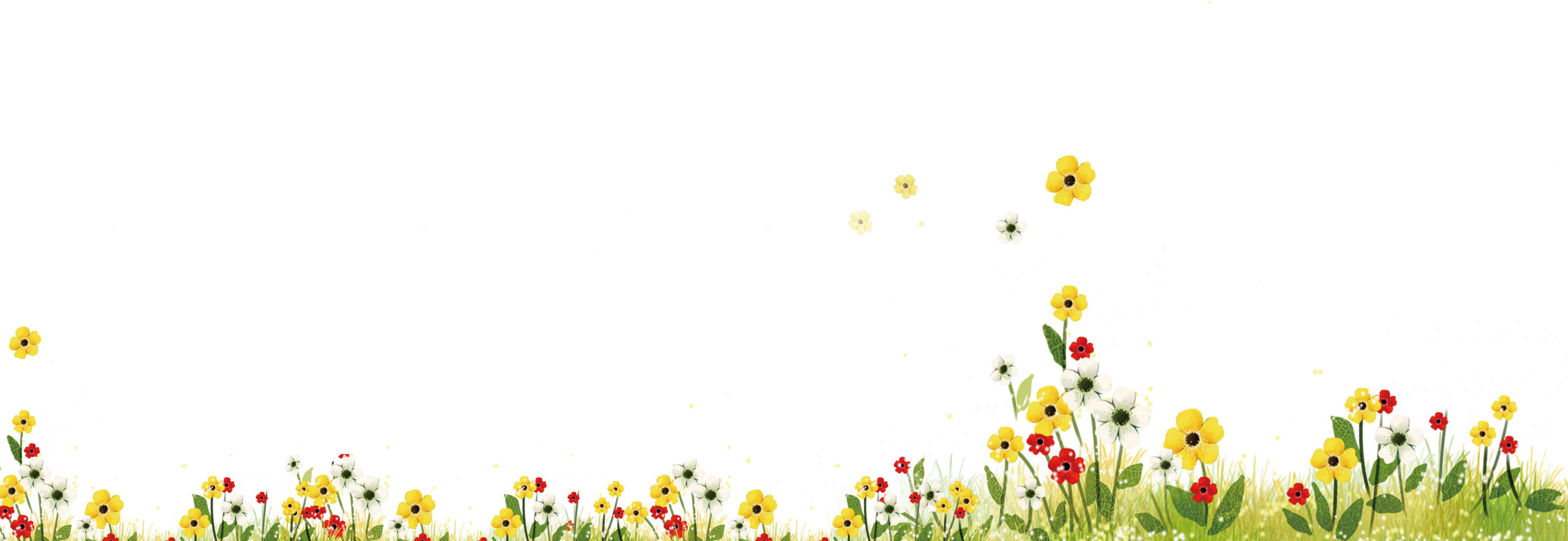 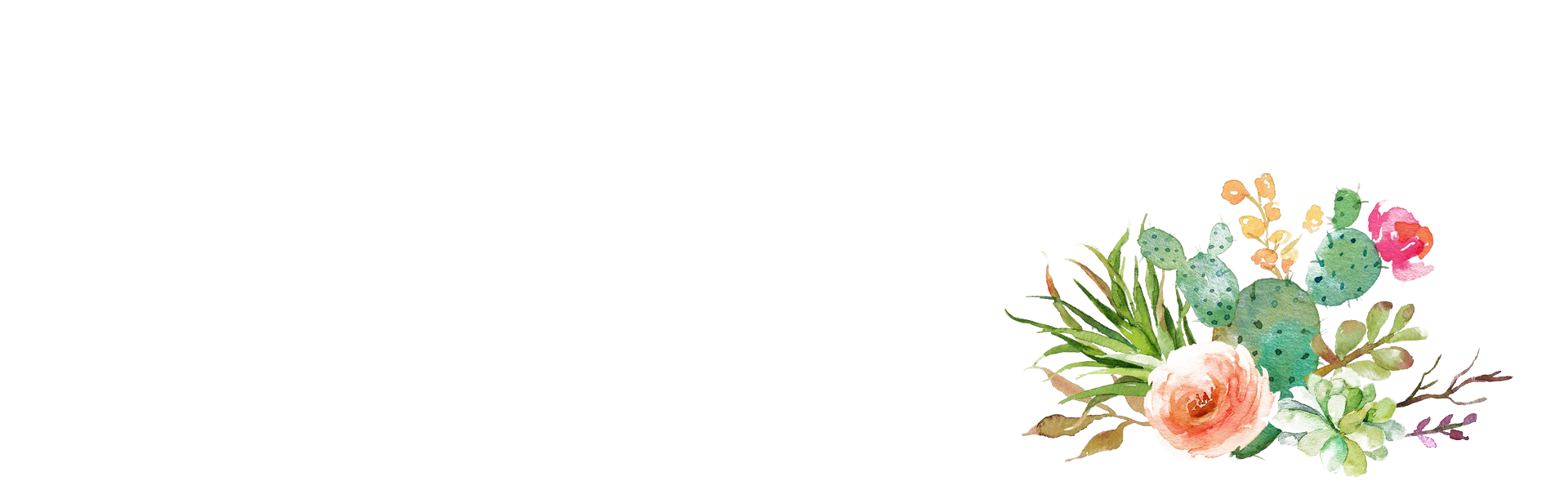 Tìm những chi tiết biểu hiện tình cảm đó.
www.helixcor.com
Những chi tiết biểu hiện sự tôn kính là: 
- Thầy mời học trò cùng tới thăm người mà thầy mang ơn rất nặng. 
- Thầy chắp tay cung kính vái cụ đồ. Thầy cung kính thưa với cụ: “Lạy thầy! Hôm nay con đem tất cả môn sinh đến tạ ơn thầy”.
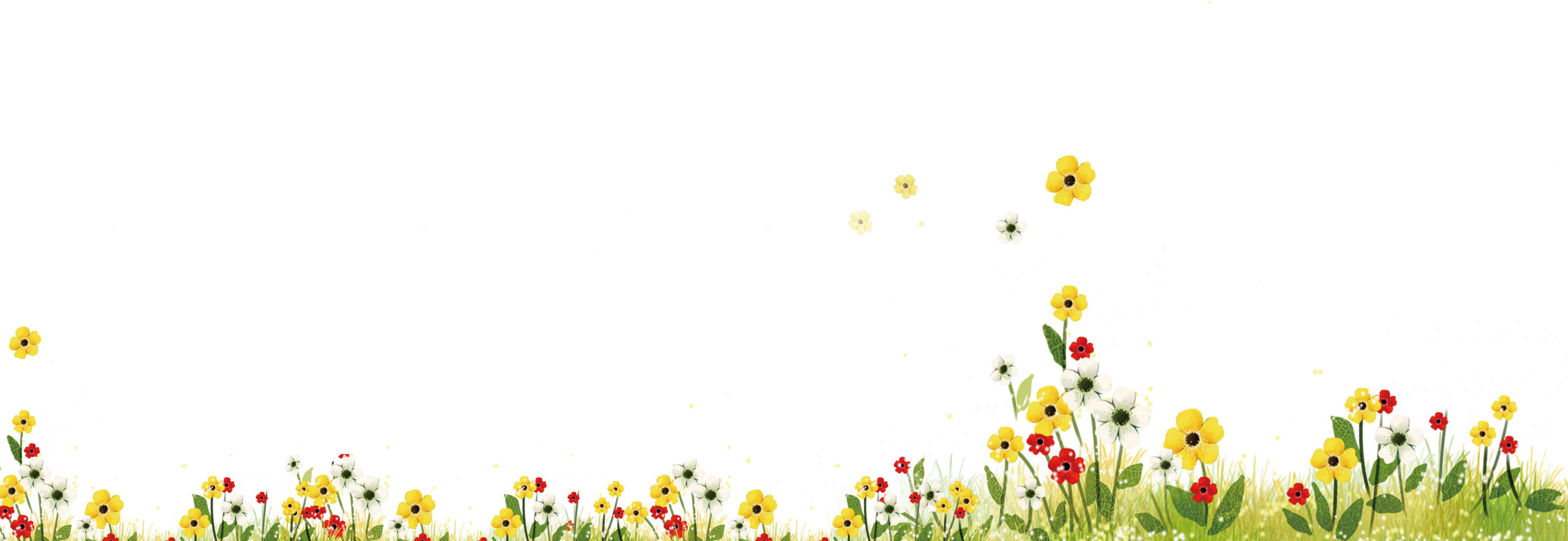 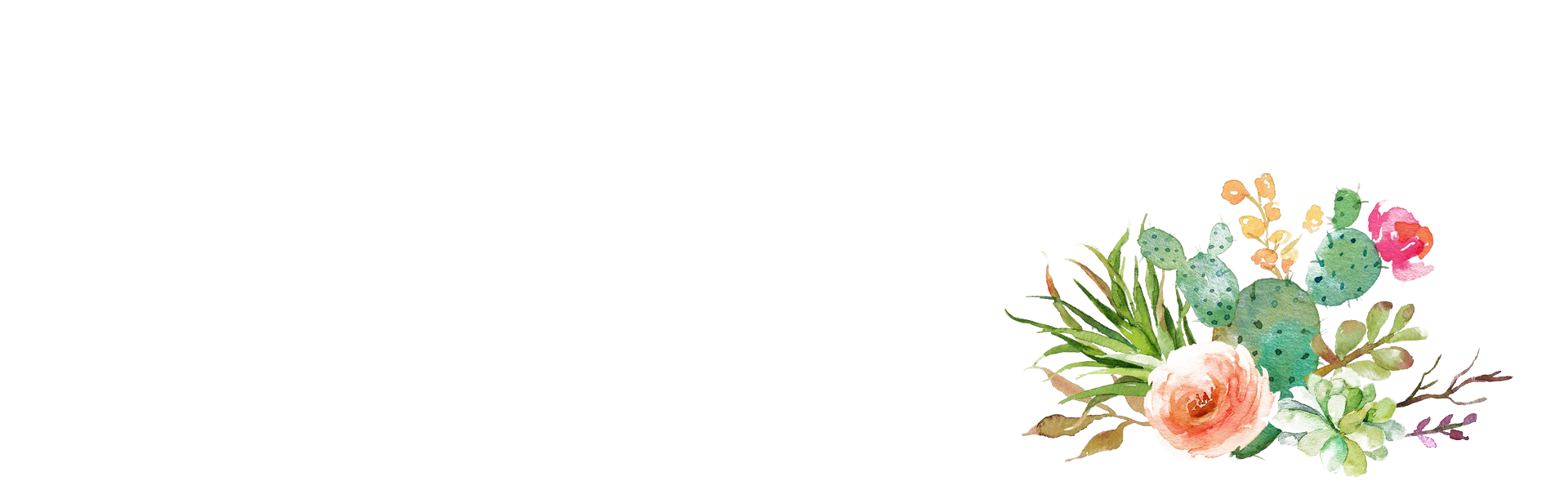 Câu 3: Những thành ngữ, tục ngữ nào dưới đây nói lên bài học mà các môn sinh nhận được trong ngày mừng thọ cụ giáo Chu?
www.helixcor.com
Tiên học lễ, hậu học văn.
Uống nước nhớ nguồn.
Tôn sư trọng đạo.
Nhất tự vi sư, bán tự vi sư.
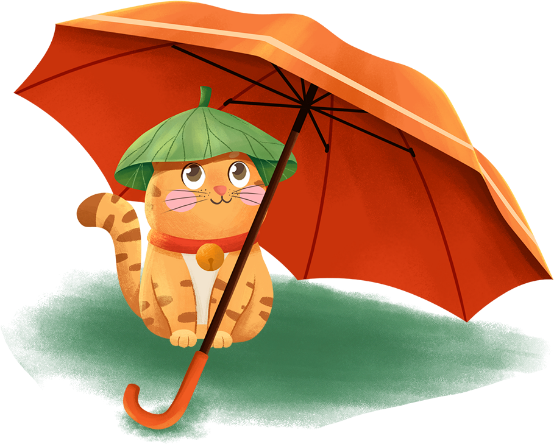 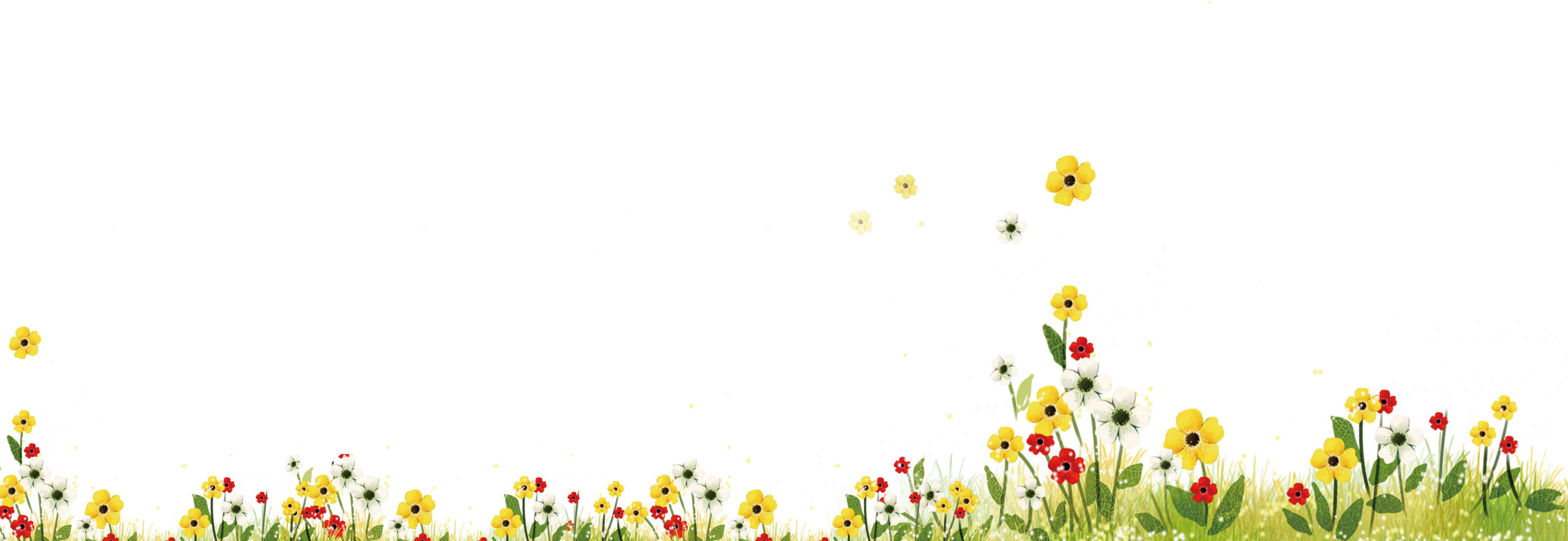 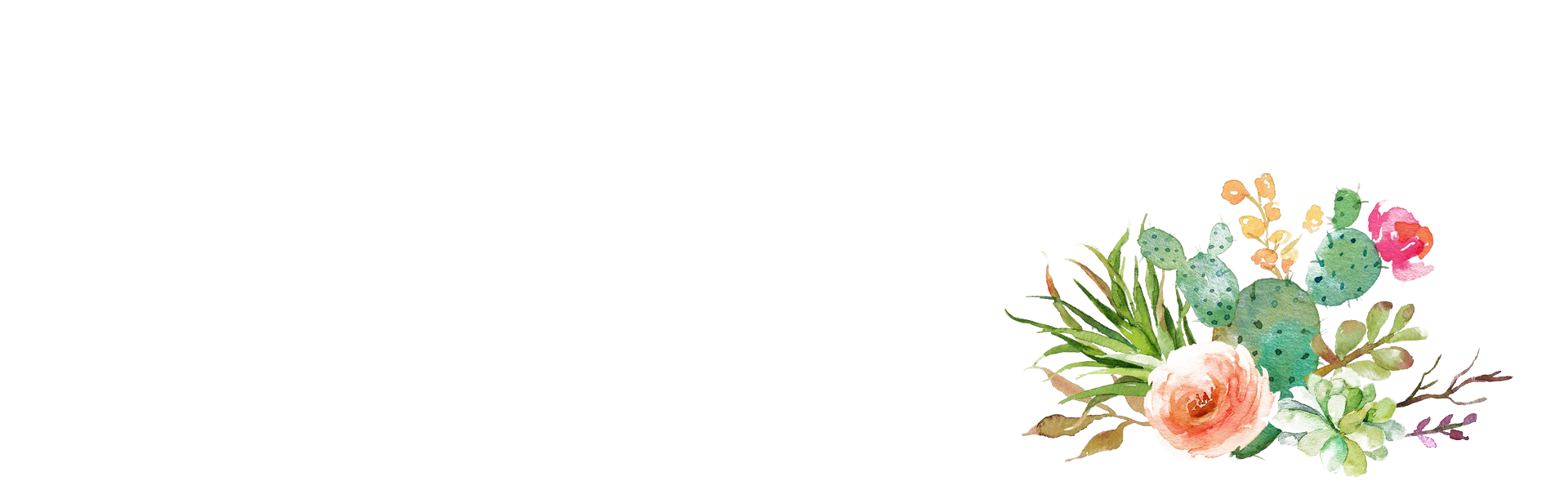 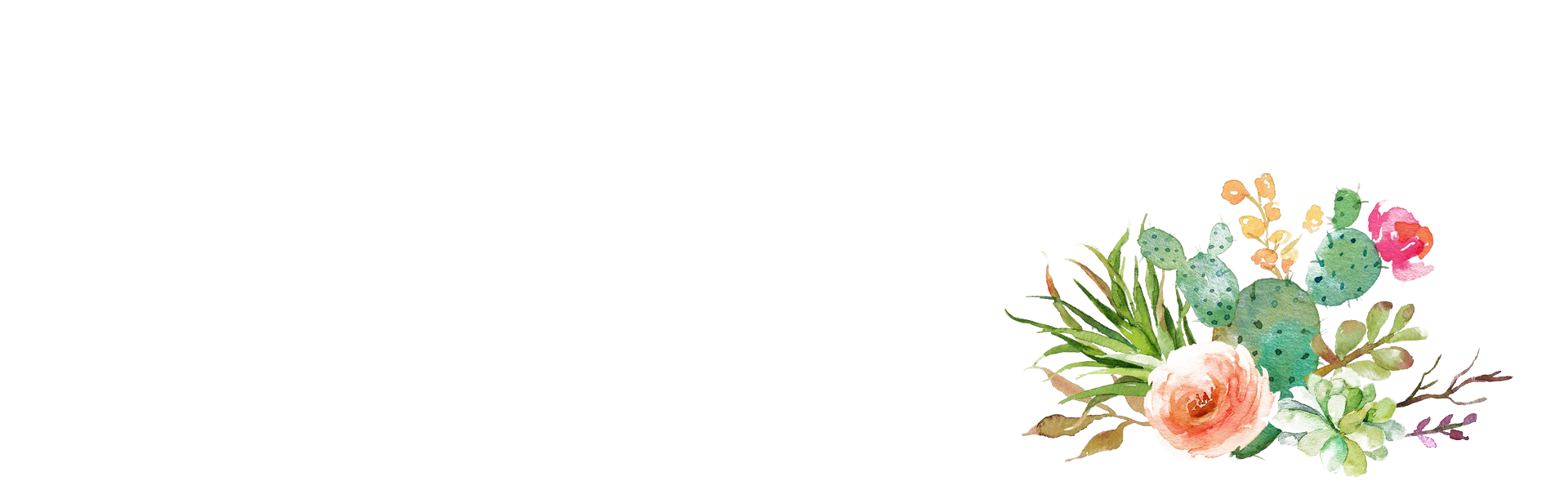 Bạn có biết thêm thành ngữ, tục ngữ, ca dao hay khẩu hiệu nào có nội dung tương tự ?
www.helixcor.com
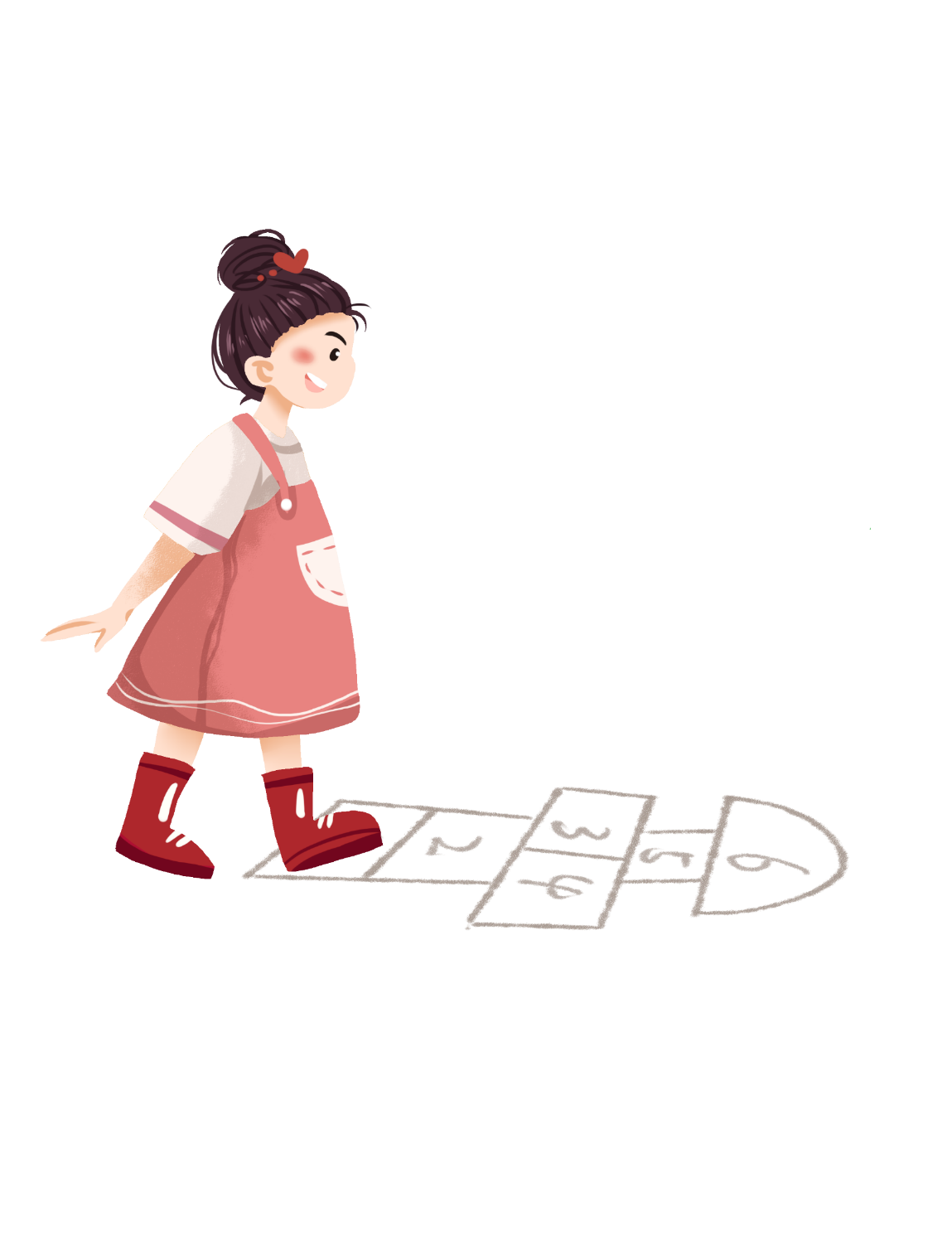 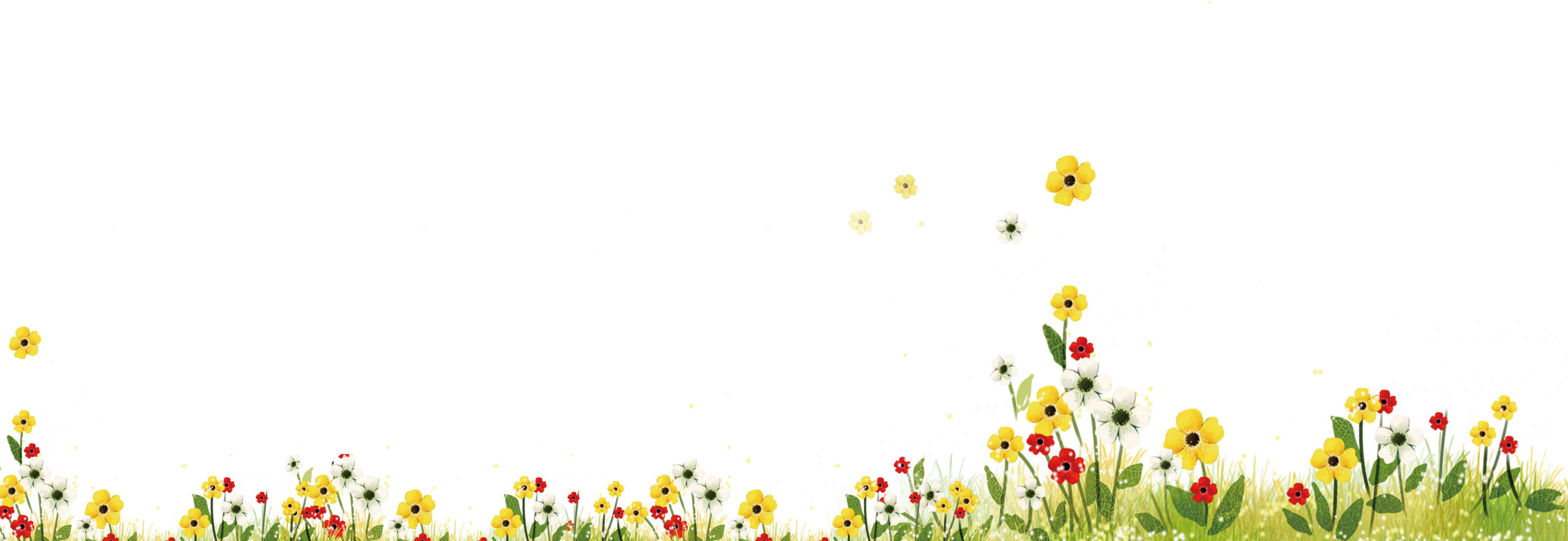 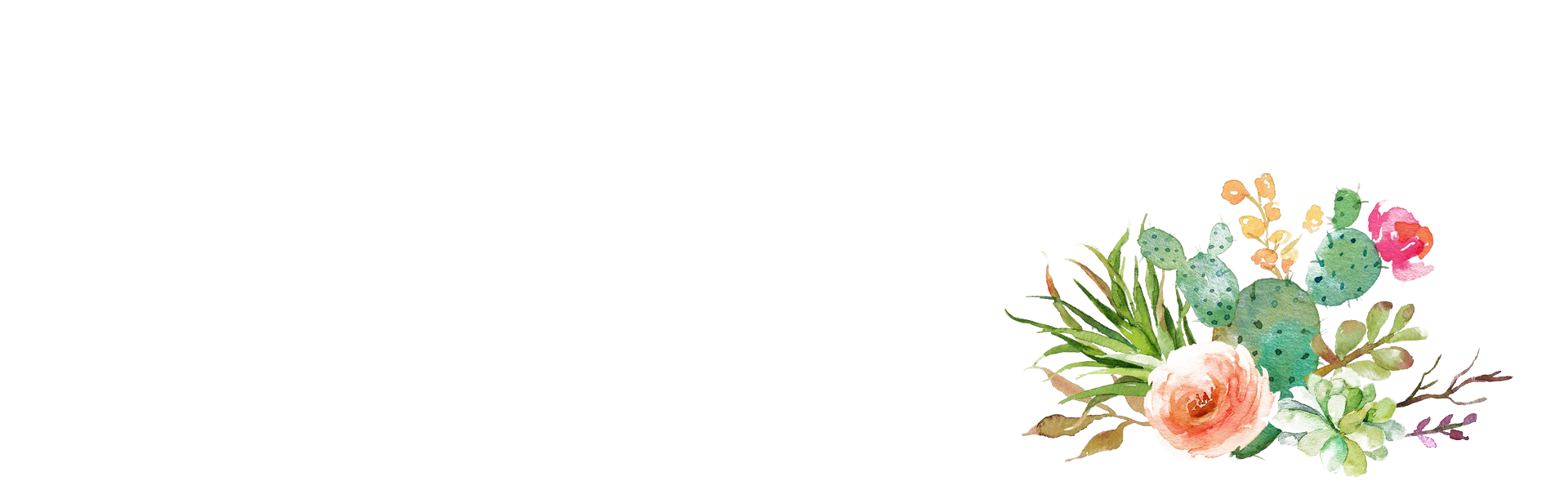 - Không thầy đố mày làm nên.
Muốn sang thì bắc cầu kiều
Muốn con hay chữ phải yêu lấy thầy. 
- Kính thầy yêu bạn. 
- Cơm cha, áo mẹ, chữ thầy; làm sao cho bõ những ngày ước ao…
www.helixcor.com
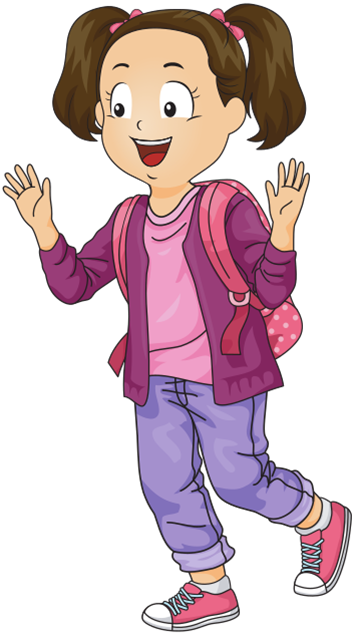 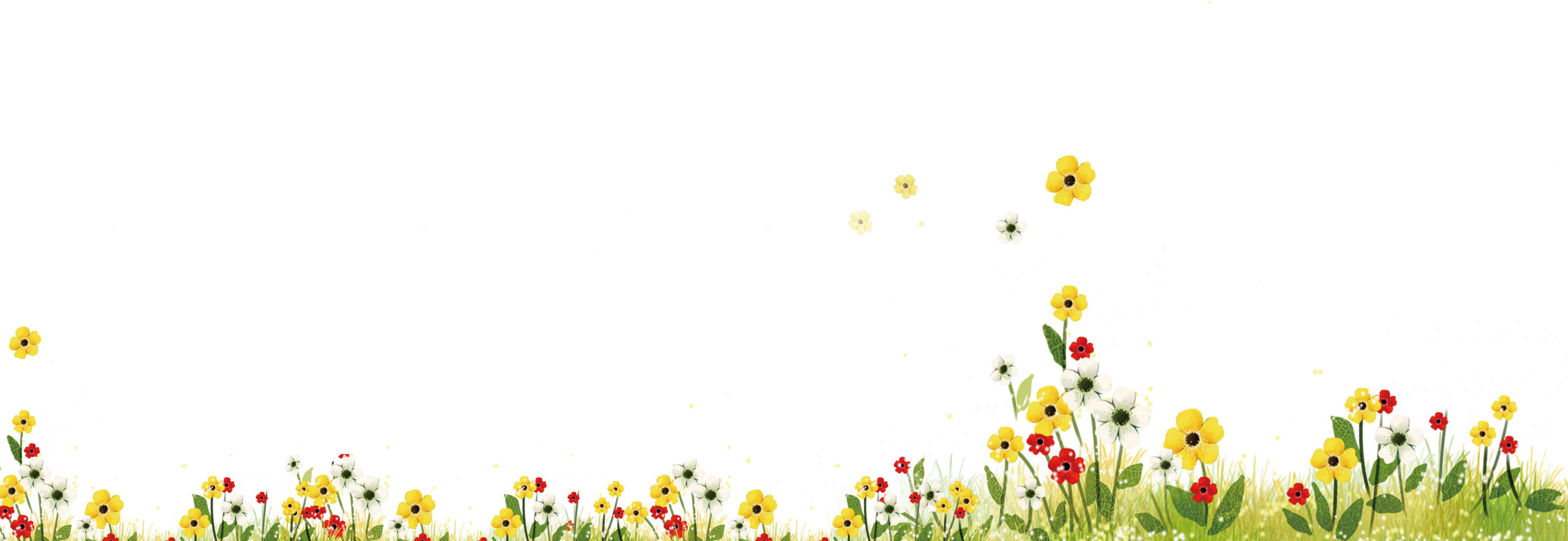 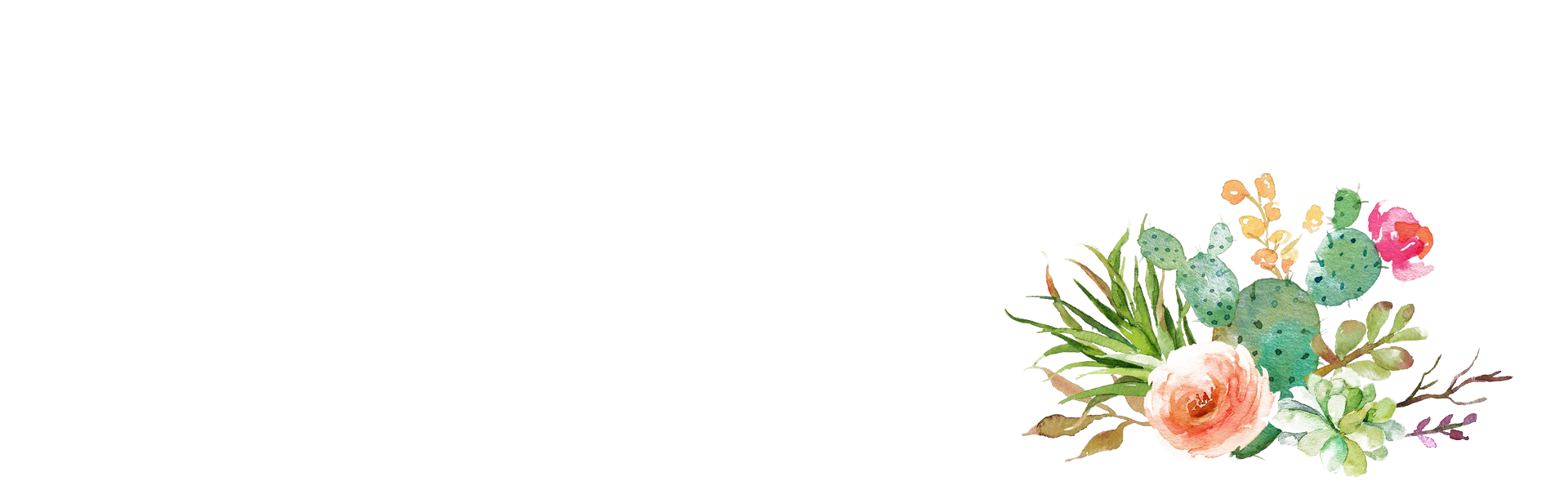 NỘI DUNG
Ca ngợi truyền thống tôn sư trọng đạo của nhân dân ta, nhắc nhở mọi người cần giữ gìn và phát huy truyền thống tốt đẹp đó.
www.helixcor.com
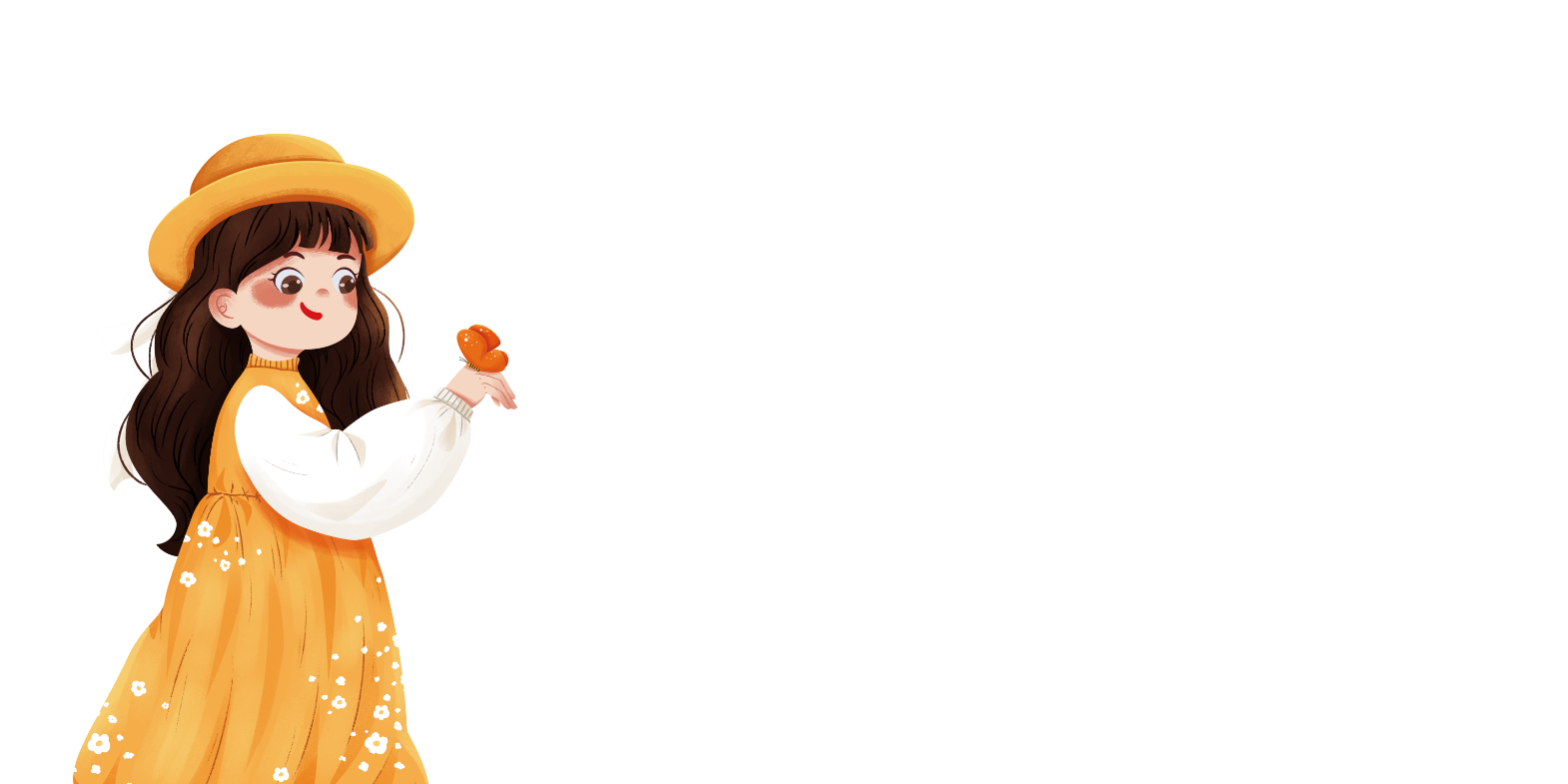 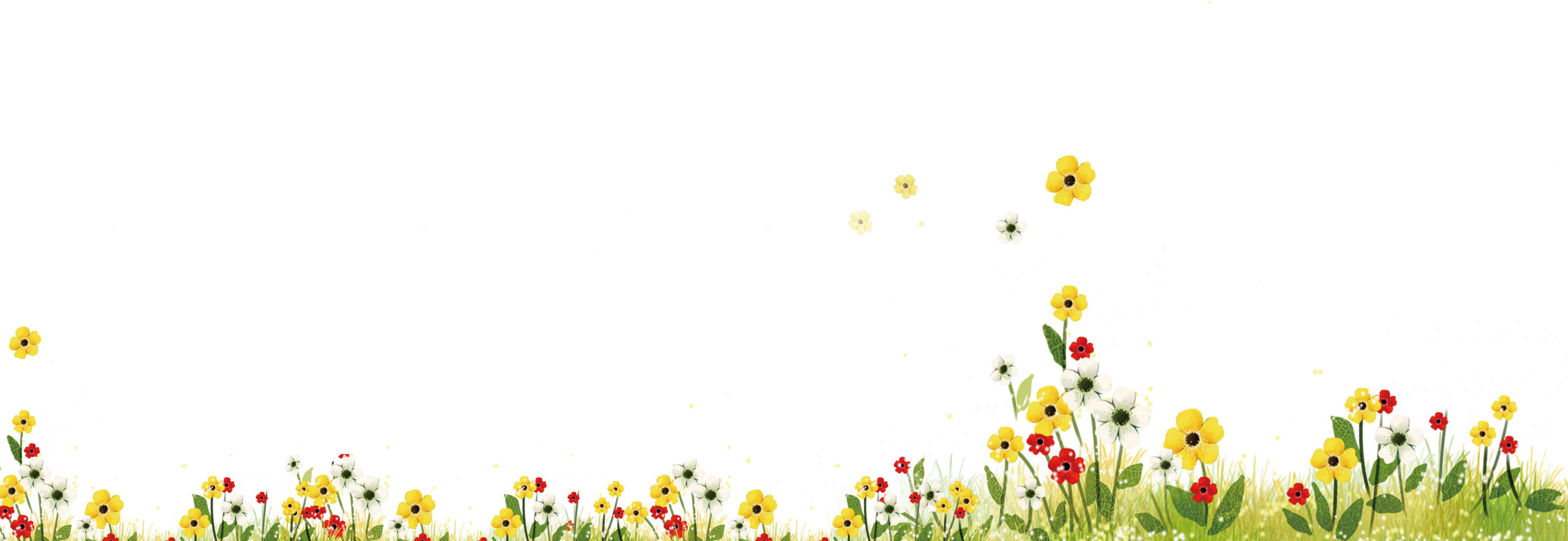 Nghĩa thầy trò
Từ sáng sớm, các môn sinh đã tề tựu  trước sân nhà cụ giáo Chu  để mừng thọ thầy. Cụ giáo đội khăn ngay ngắn, mặc áo dài thâm  ngồi trên sập. Mấy học trò cũ từ xa về  dâng biếu thầy những cuốn sách quý. Cụ giáo hỏi thăm công việc của từng người, bảo ban các học trò nhỏ, rồi nói:                           - Thầy cảm ơn các anh. Bây giờ, nhân có đông đủ môn sinh, thầy muốn mời tất cả các anh  theo thầy đến thăm một người  mà thầy mang ơn rất nặng.                                                                                  Các môn sinh đồng thanh dạ ran.
www.helixcor.com
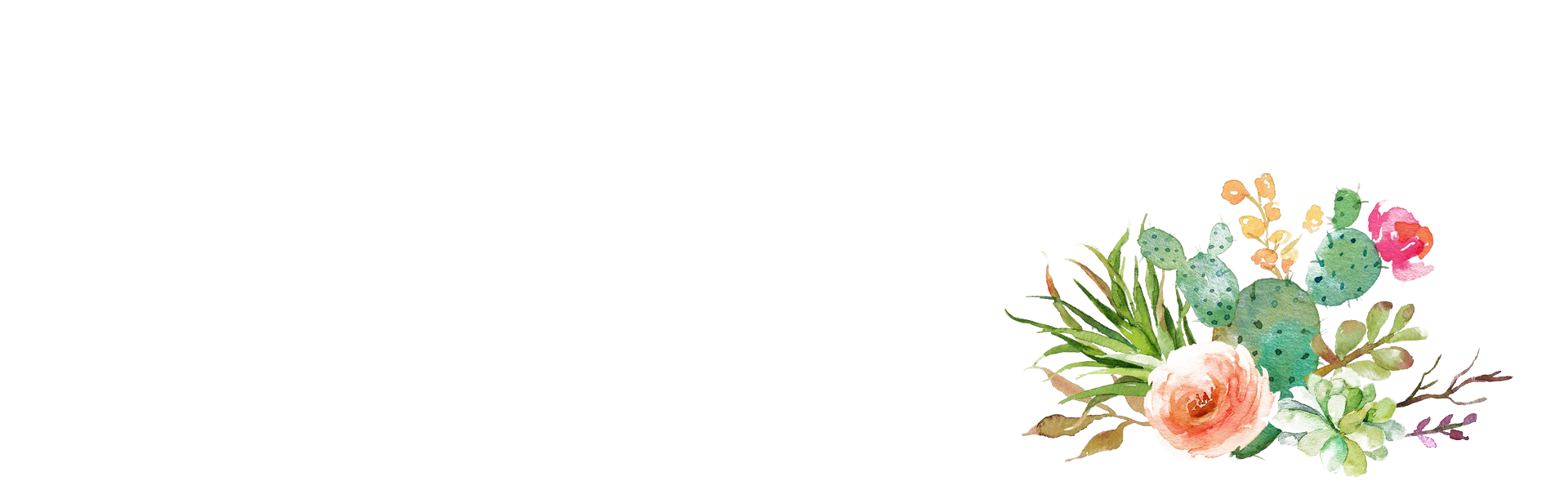 Dặn dò
-Về nhà xem lại bài và học thuộc nội dung bài.                   
- Chuẩn bị bài Hội thổi cơm thi ở Đồng Vân.
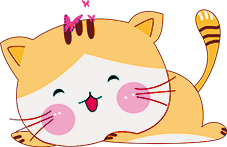 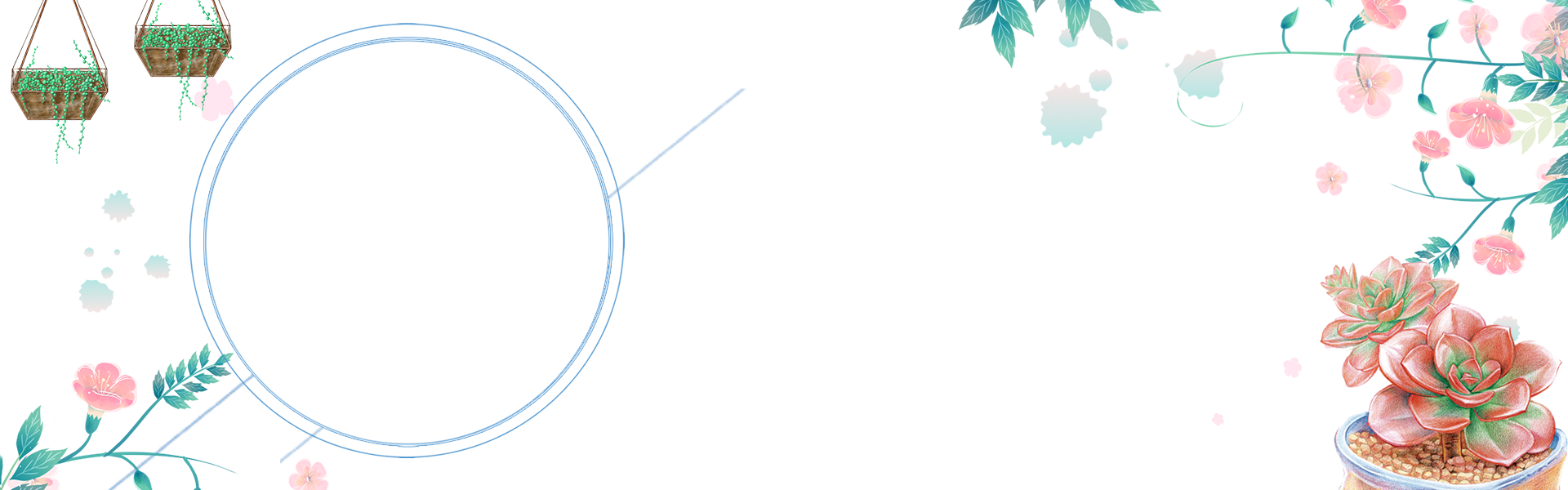 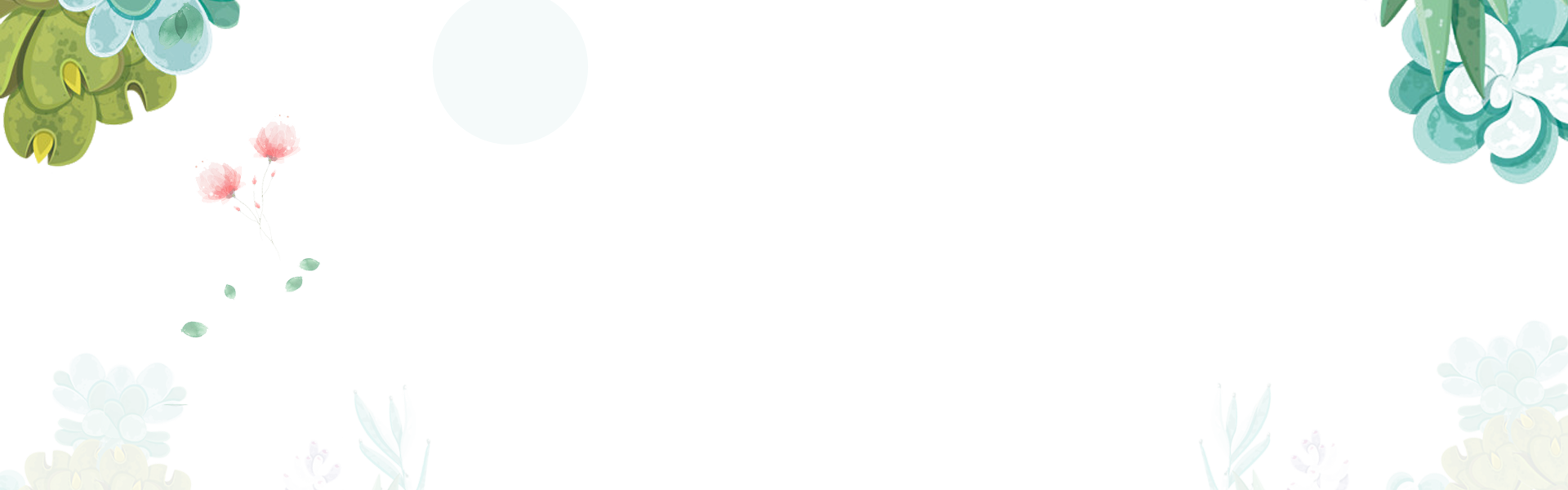 Chúc các em 
học tốt
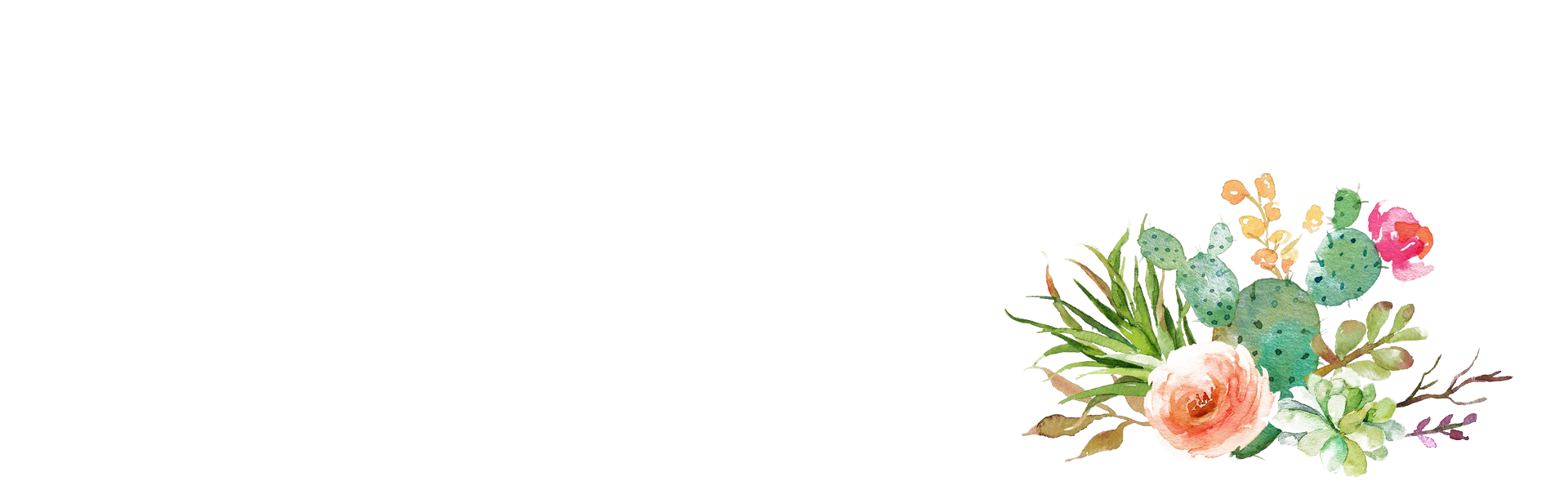 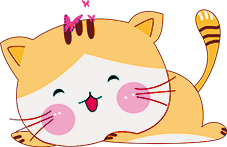